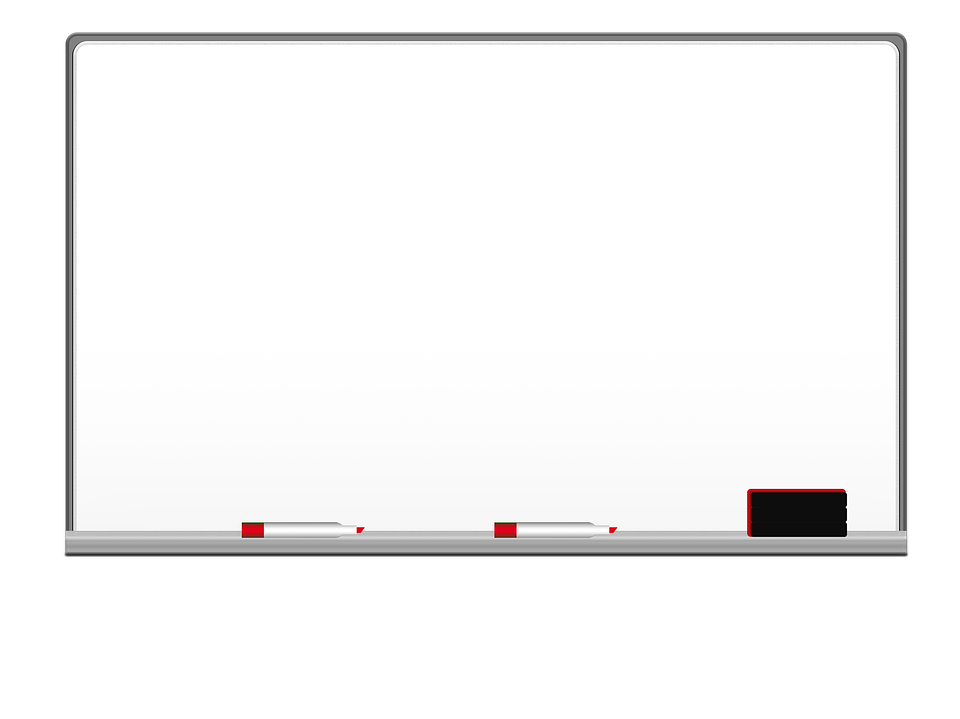 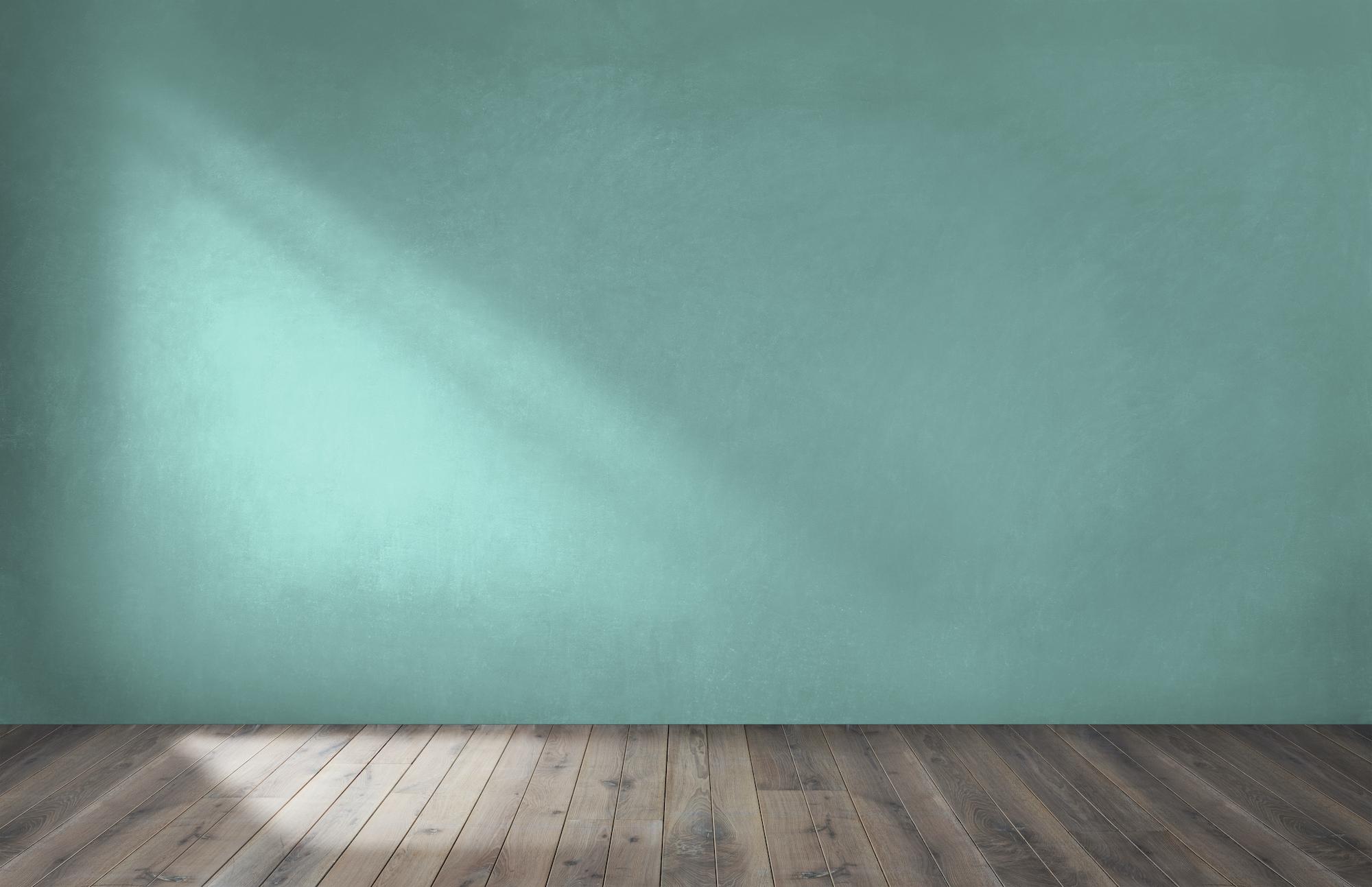 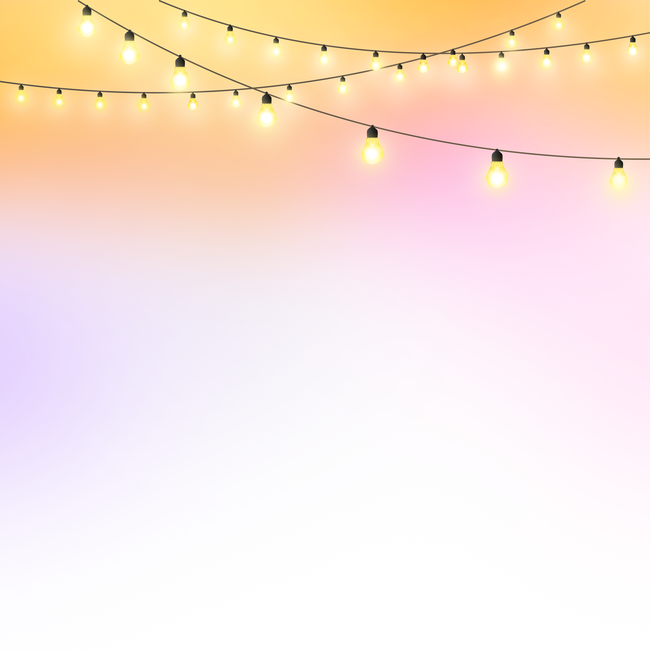 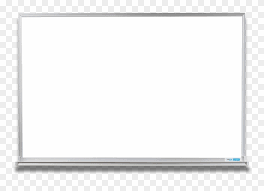 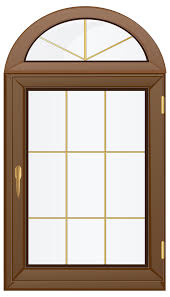 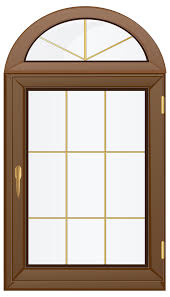 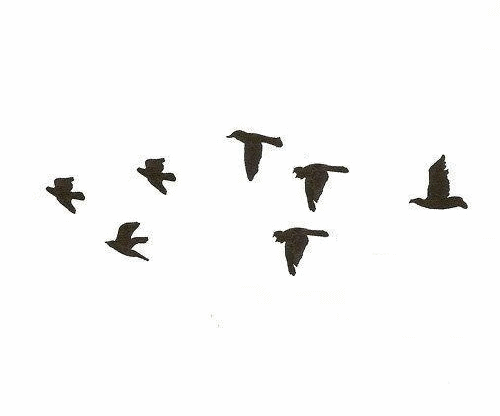 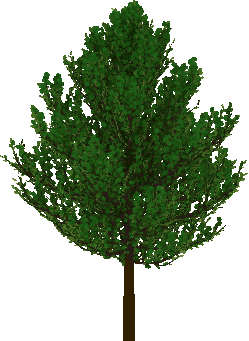 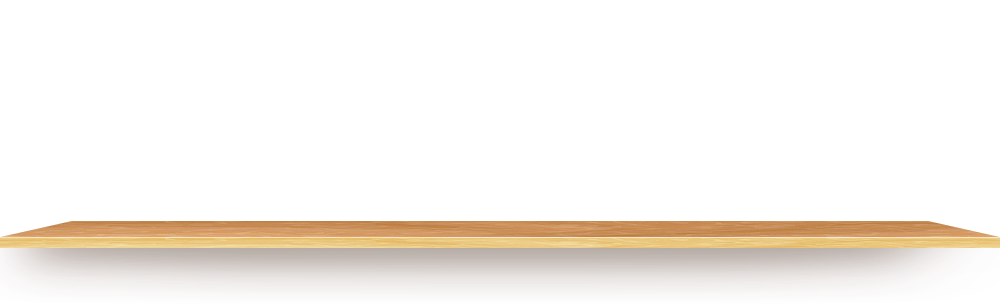 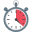 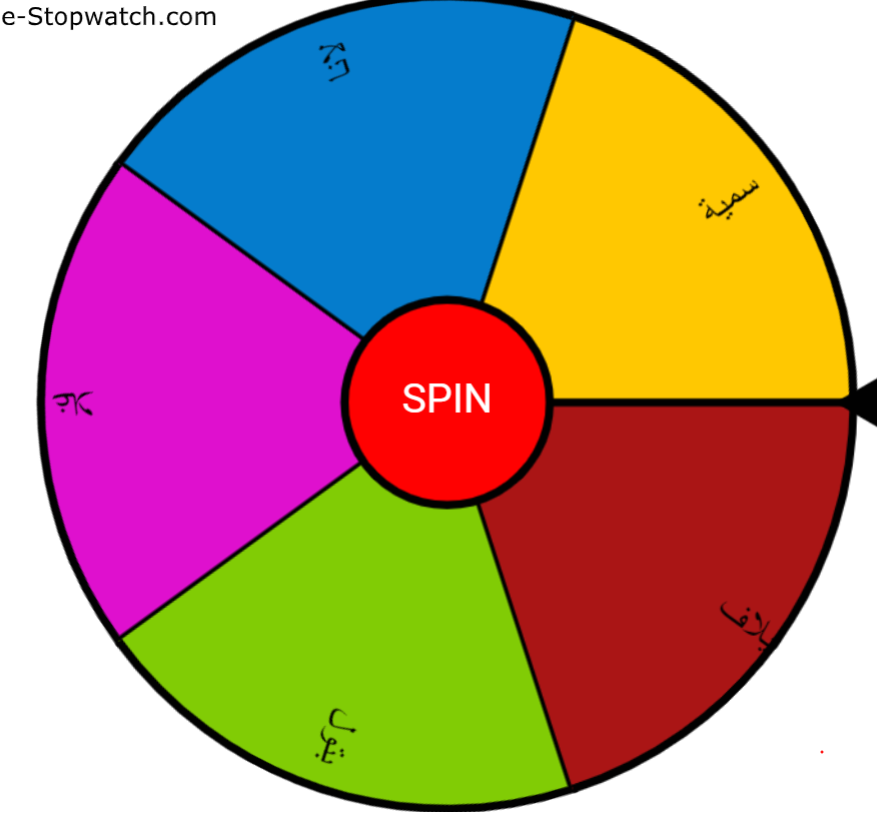 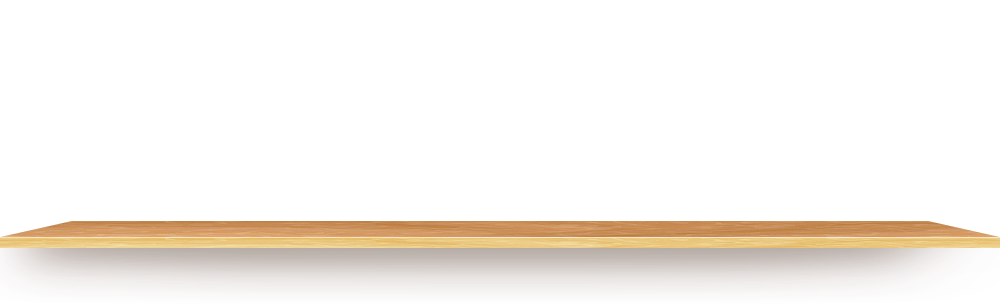 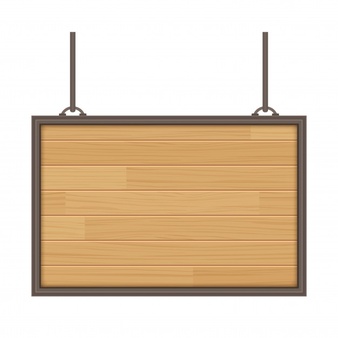 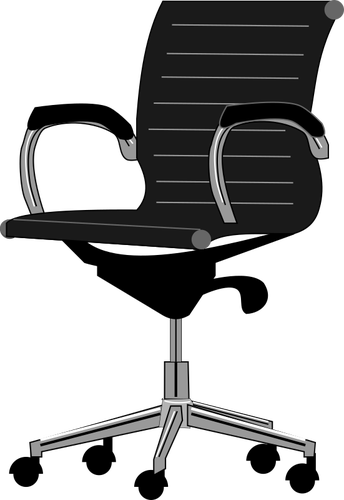 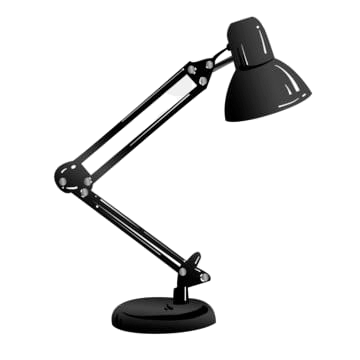 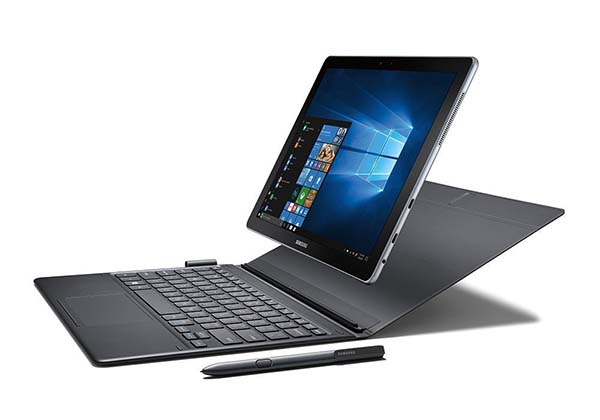 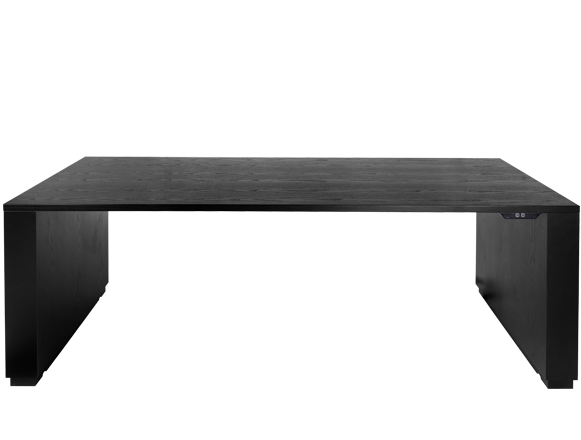 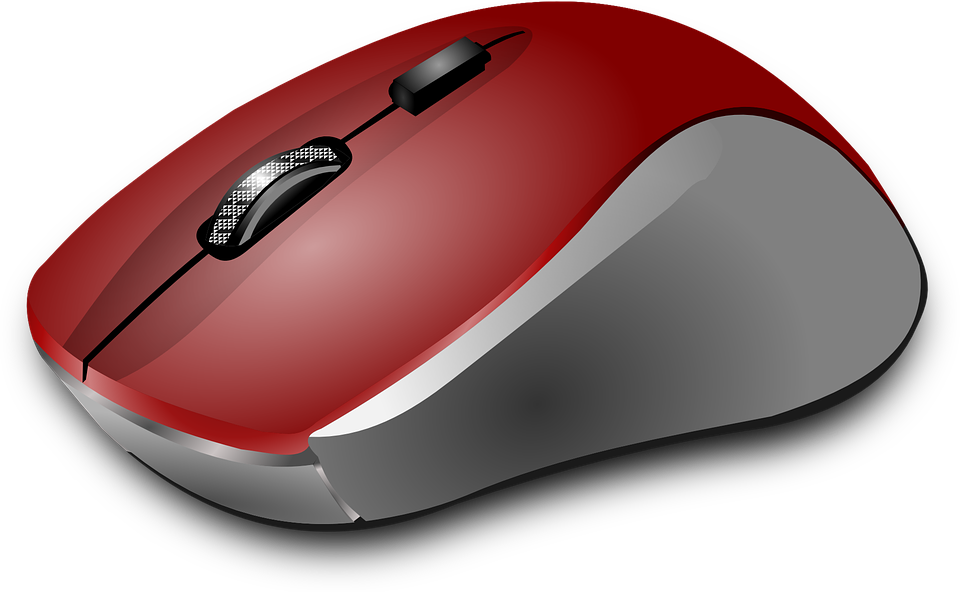 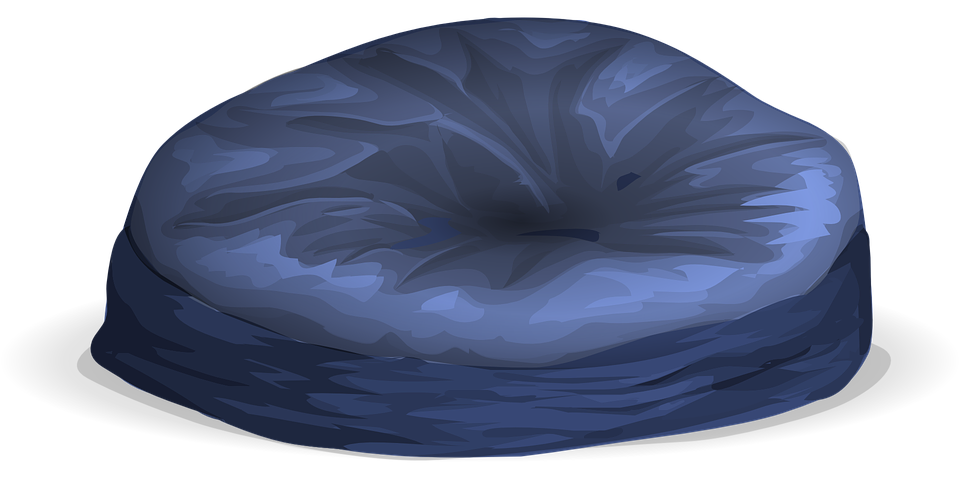 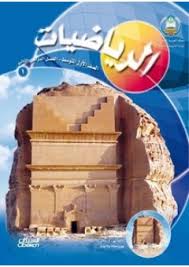 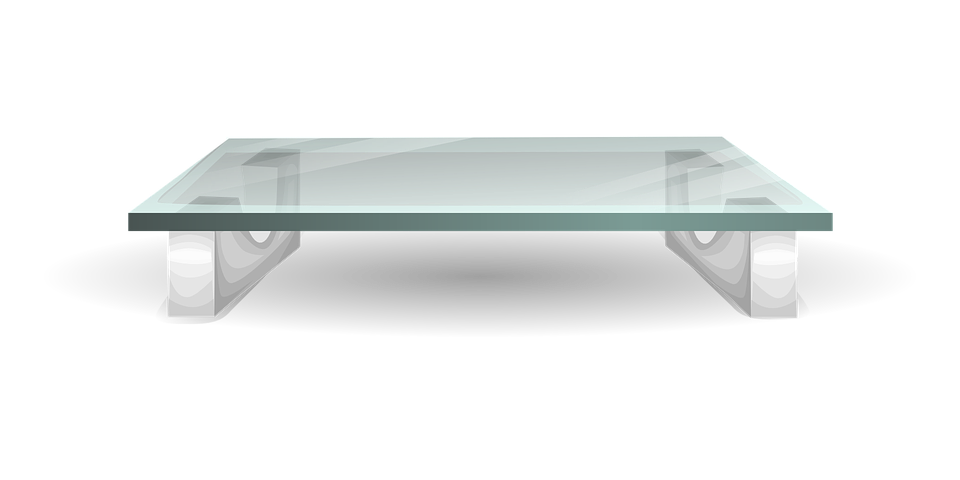 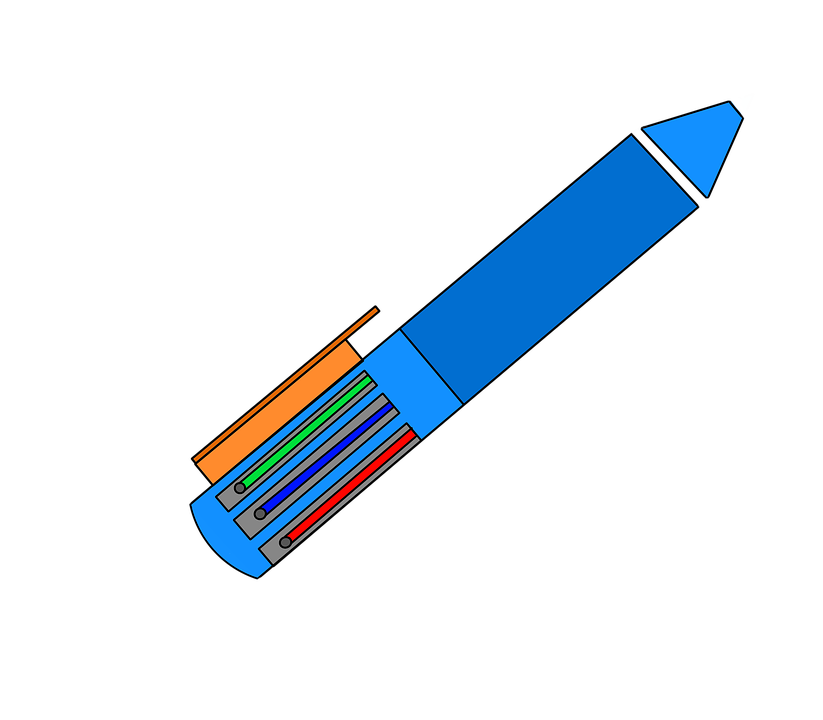 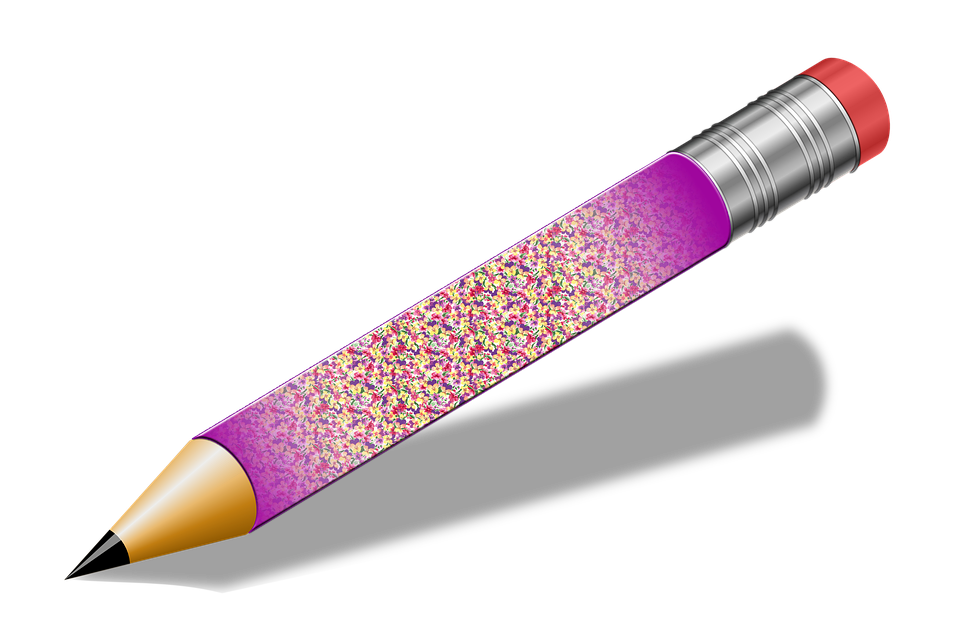 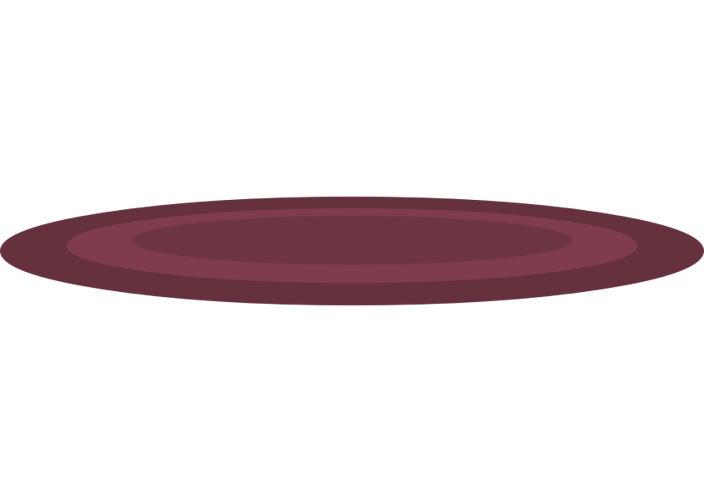 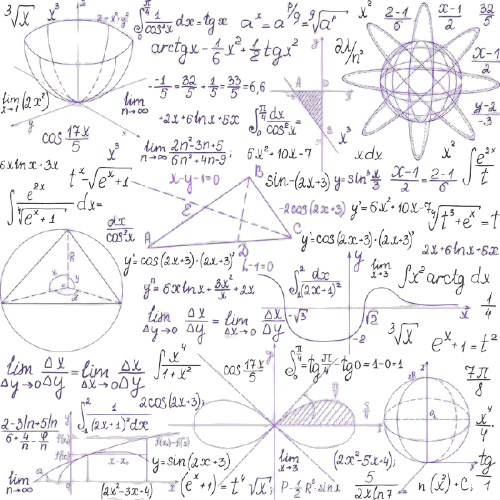 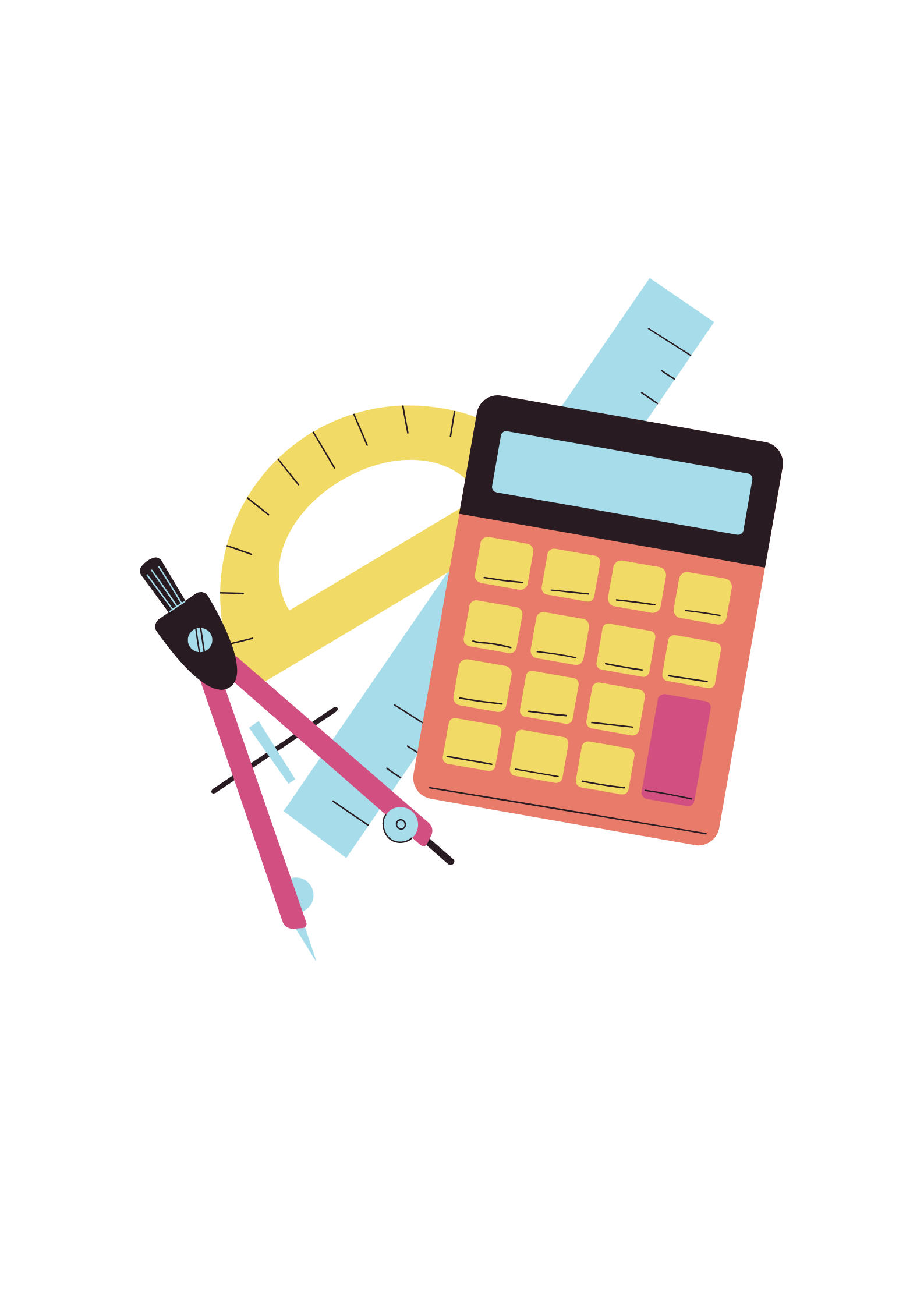 ١-١
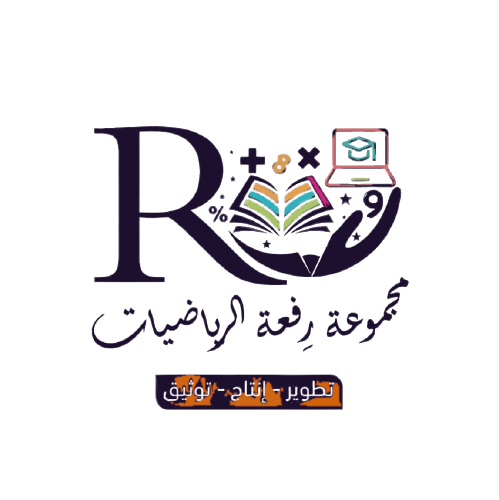 الاعداد النسبية
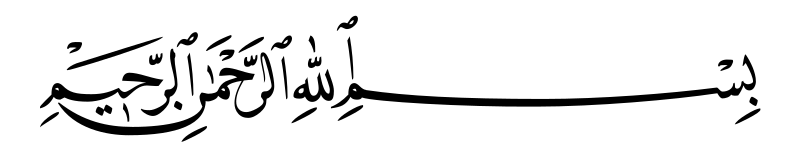 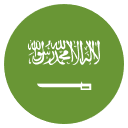 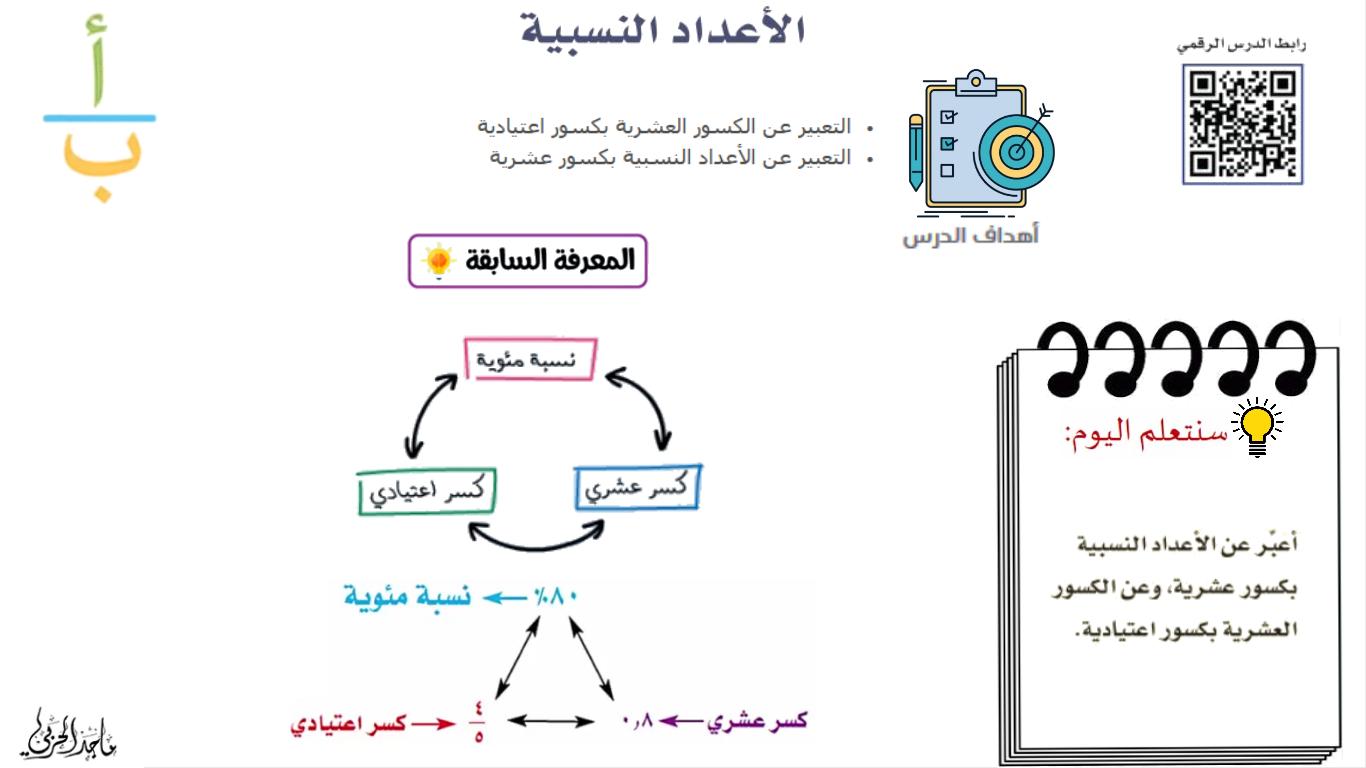 التاريخ   /    /  ١٤٤هـ
رقم الصفحة :
١-١
الأعداد النسبية
المفردات
العدد النسبي
الكسر العشري المنتهي
الكسر العشري الدوري
فكرة الدرس
اعبر عن الاعداد النسبية بكسور عشرية أعبرعن الكسور  عشرية بكسور اعتيادية
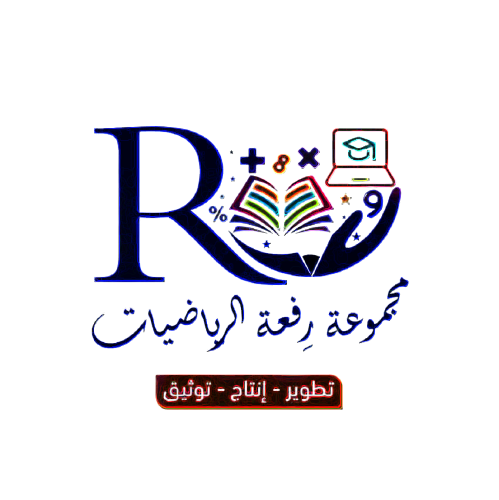 جدول الضرب
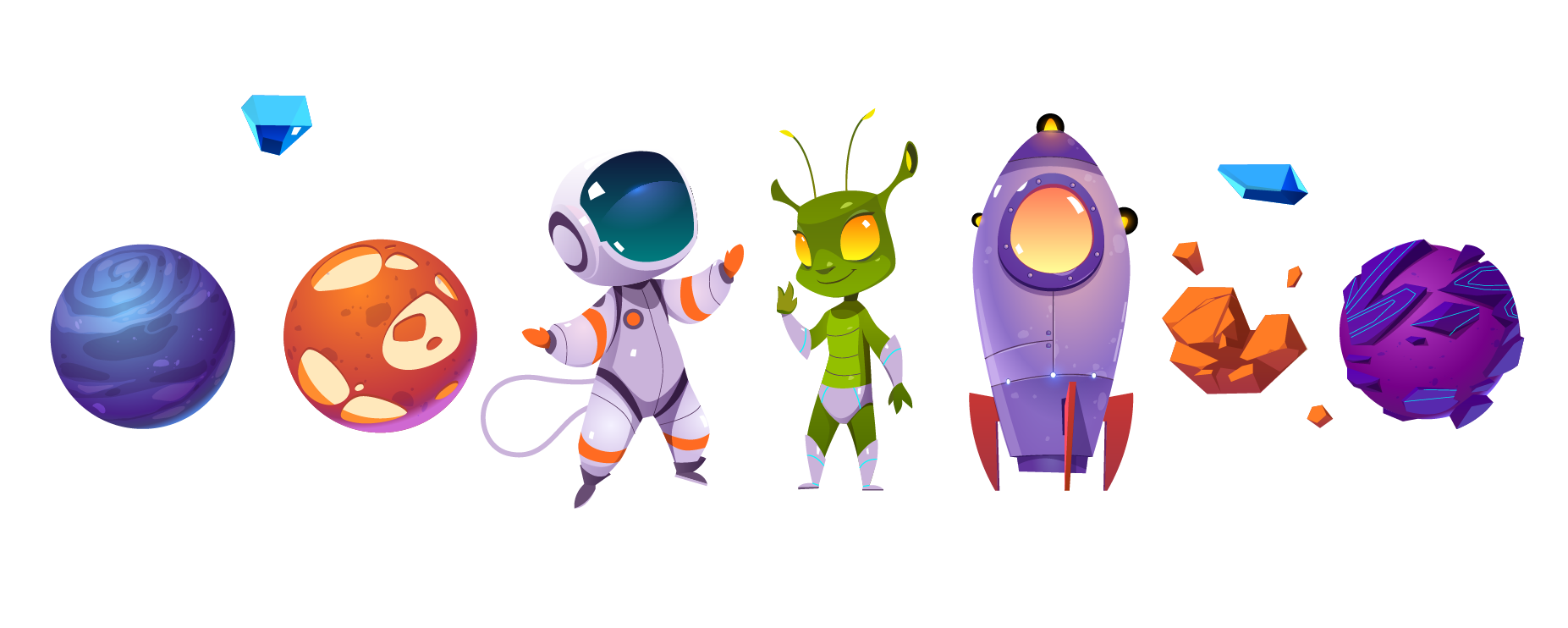 لوحة تعزيز النجوم
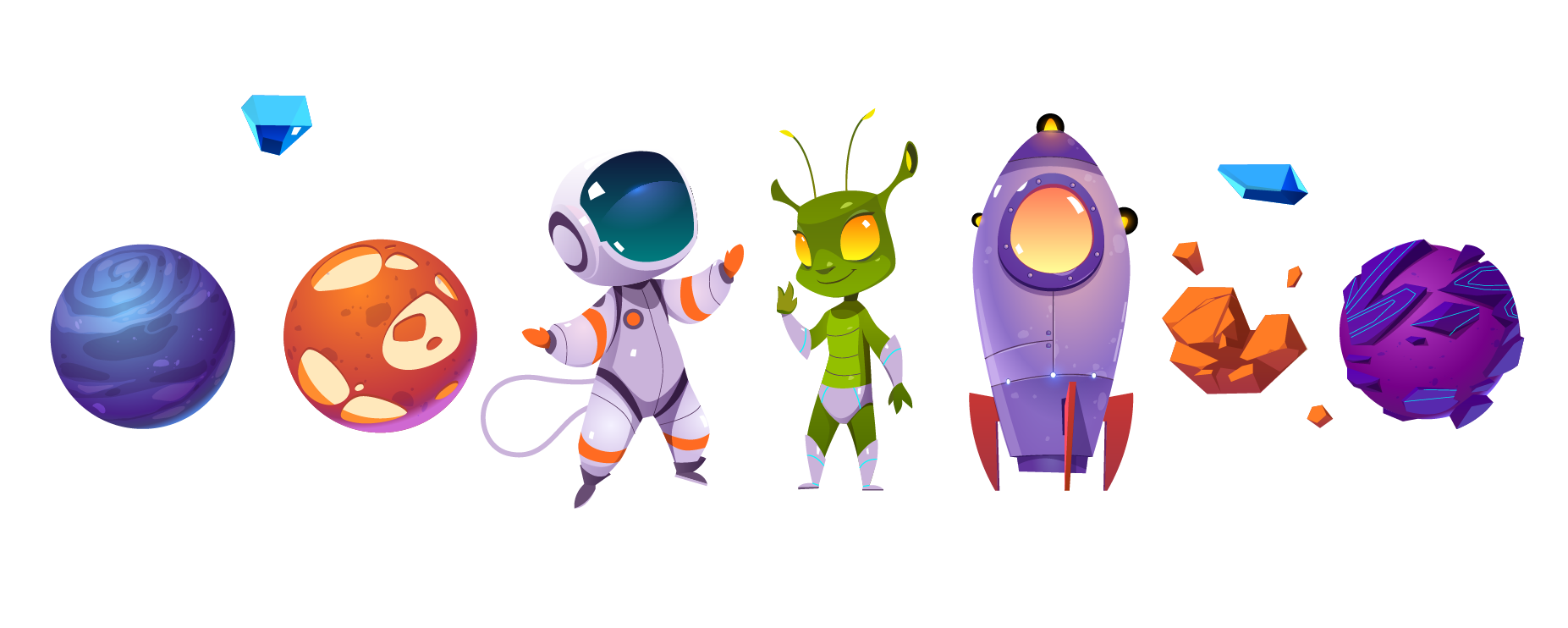 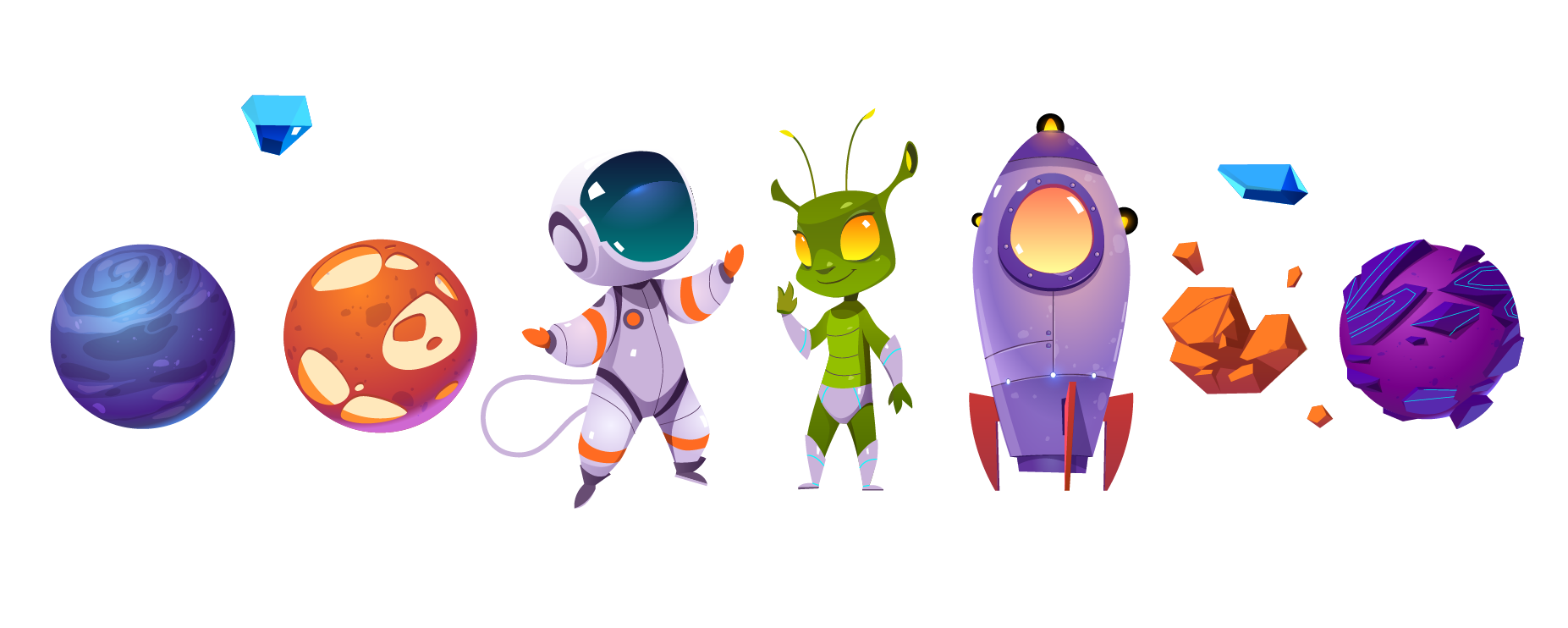 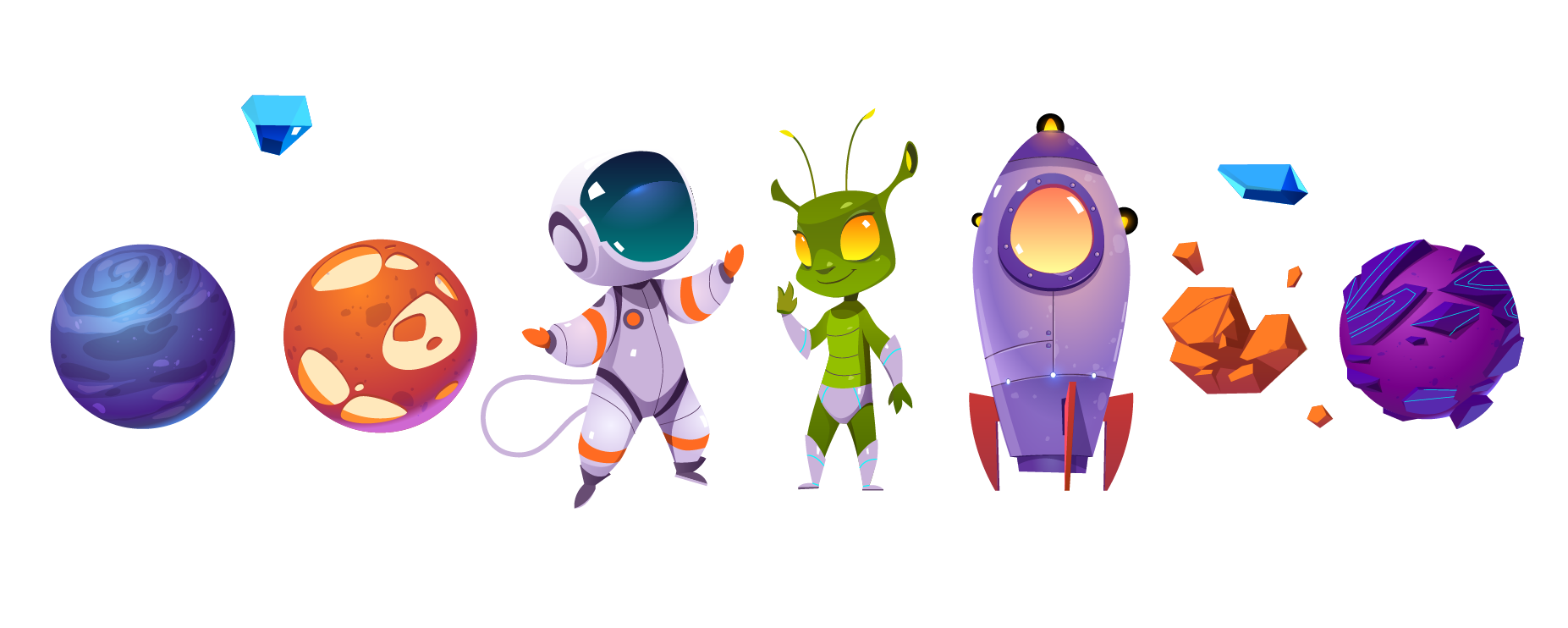 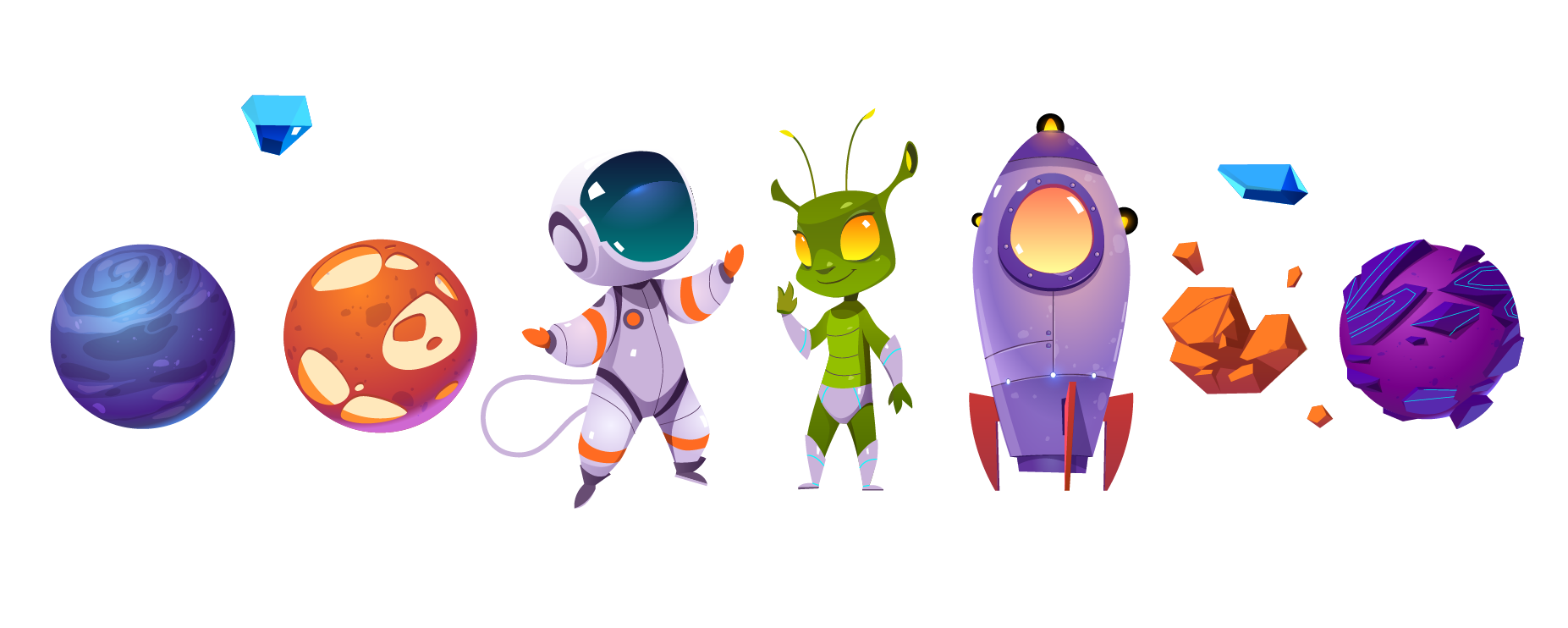 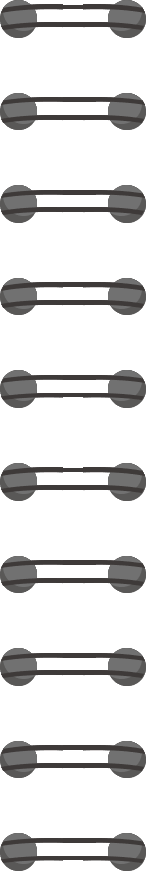 ٣
١
١
١
٩
٣
٩
٩
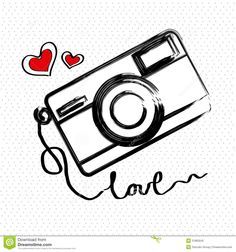 استعد
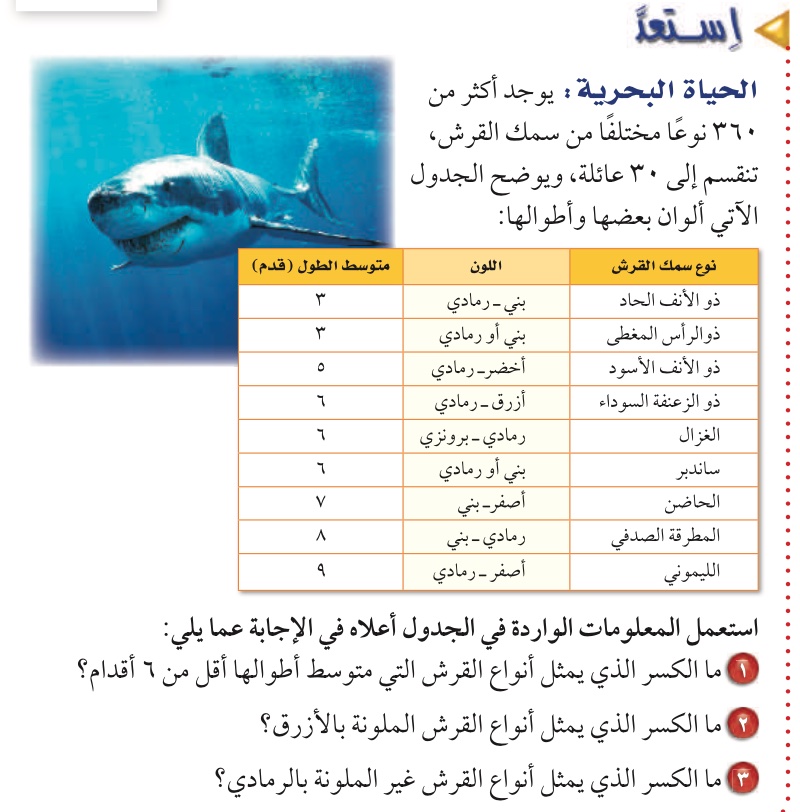 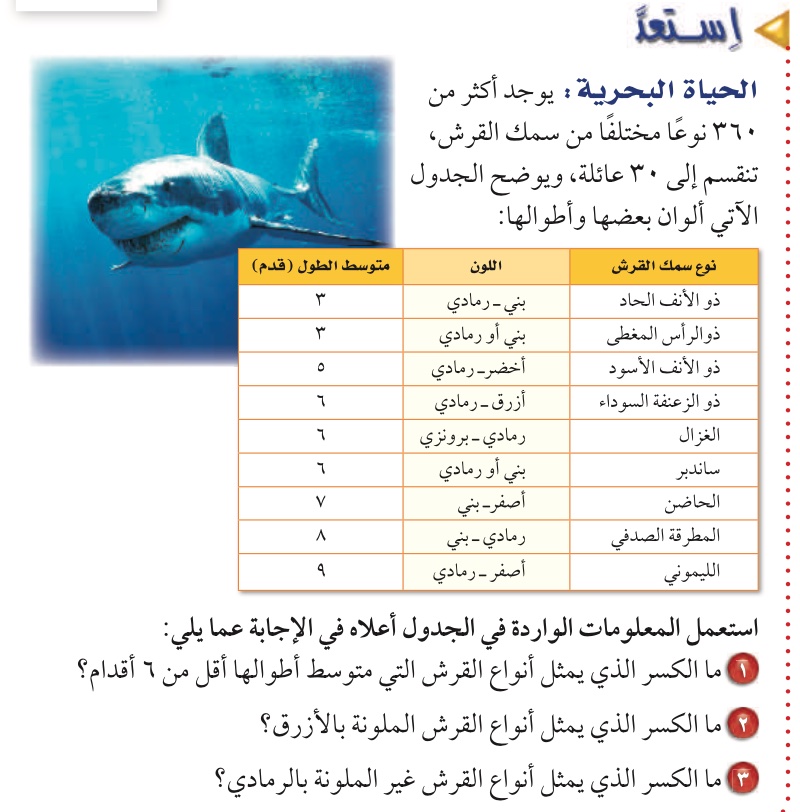 =
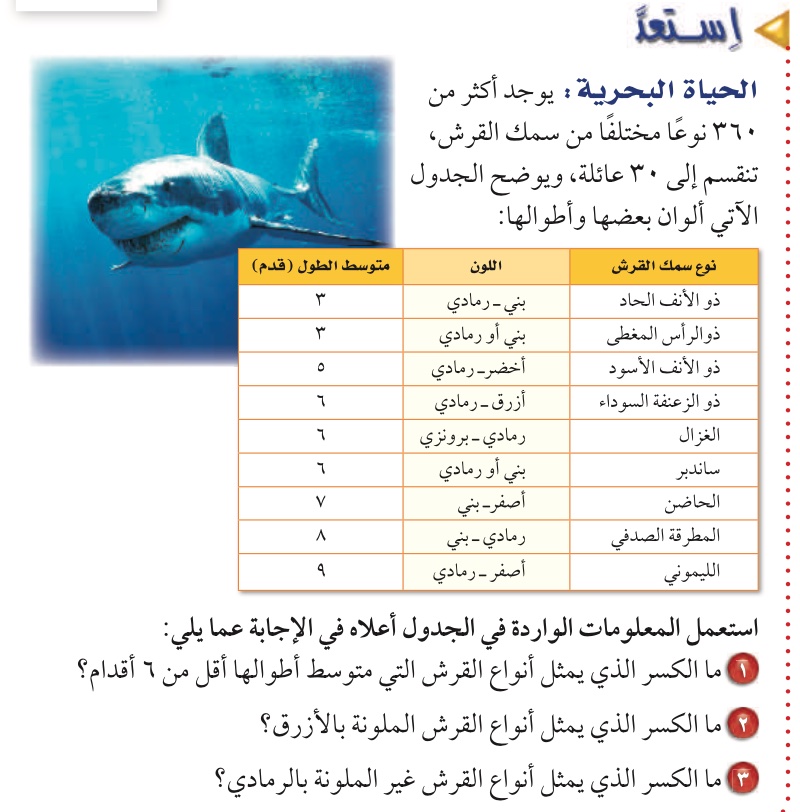 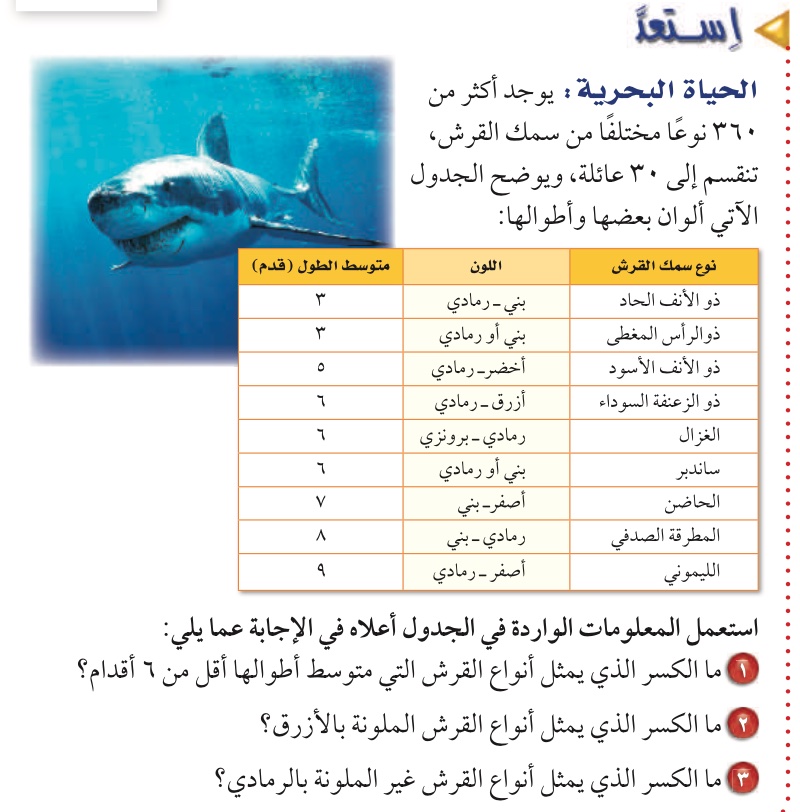 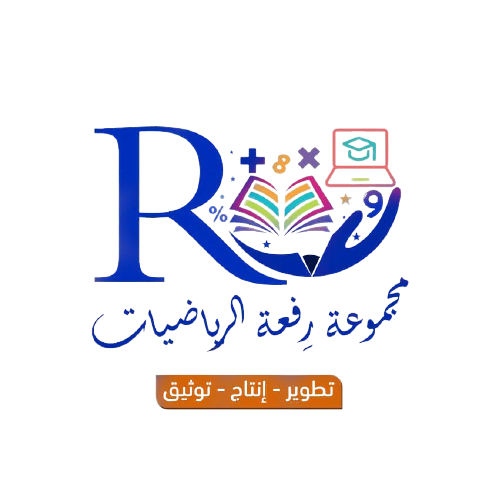 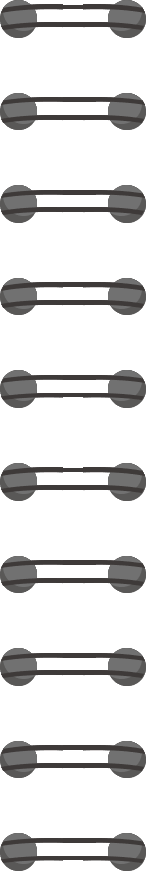 يسمى العدد الذي يمكن كتابته على صورة كسر  (بسط وَمقام ) عدد نسبيا ً          حيث :  ب ، م  أعداد صحيحة  ،  م ≠ ٠
ب
م
بما أن العدد  -٧ يمكن كتابته على الصورة          حيث : -٧ ،  ١ أعداد صحيحة  ،  ١ ≠ ٠
٢
٨
٧
والعدد            عدد نسبي يمكن كتابته على الصورة          حيث : ٨ ، ٣  أعداد صحيحة  ،  ٣ ≠ ٠
فإن العددان  - ٧ وَ             عددان نسبيان . وتعتبر الاعداد الصحيحة والكسور الاعتيادية والأعداد الكسرية أعدادا ًنسبية
٢
٣
١
٣
٣
٢
٢
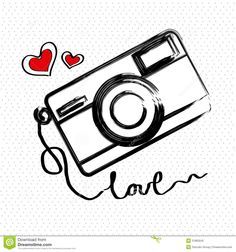 -
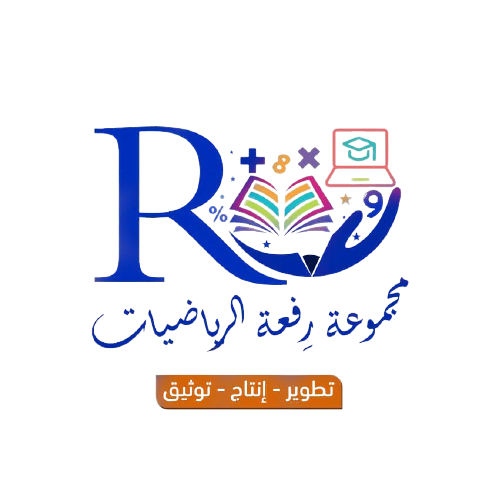 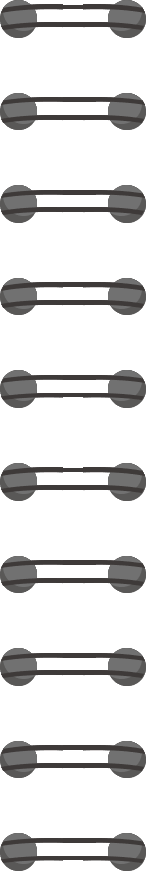 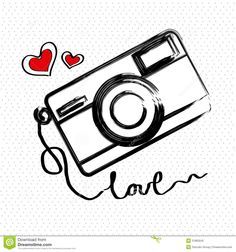 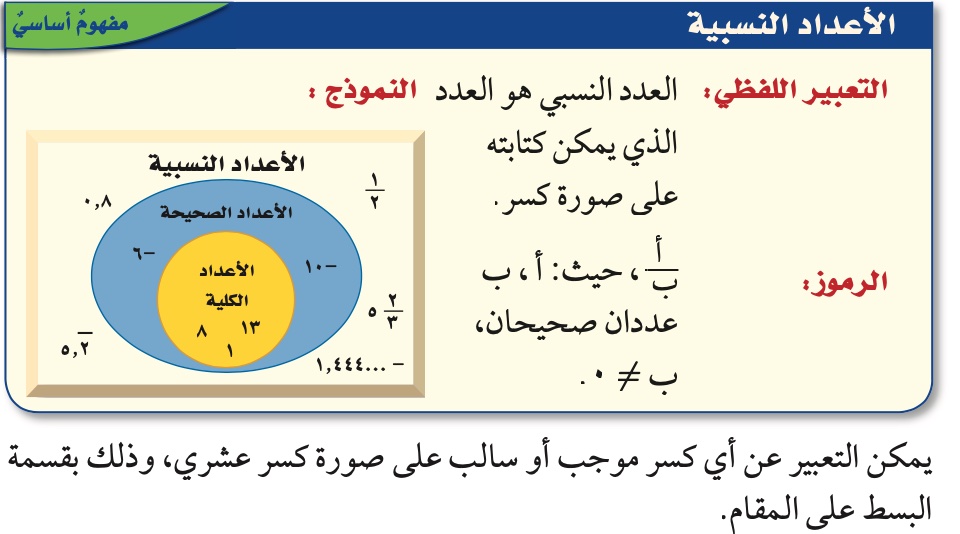 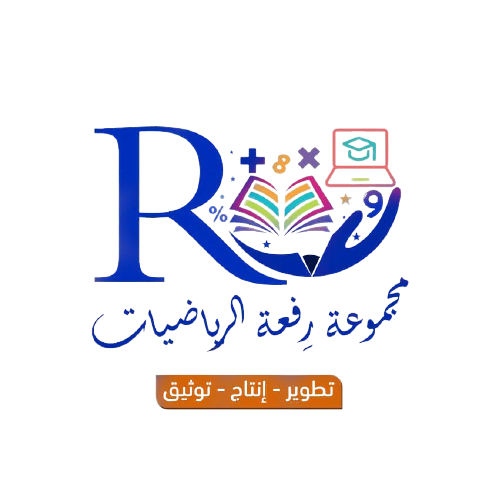 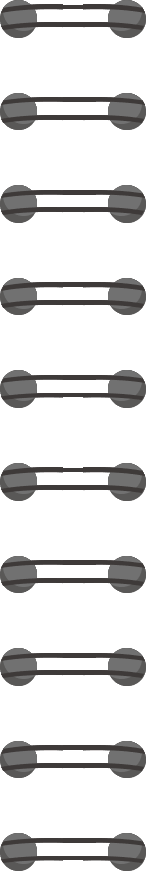 =
٣
كتابة الكسر الاعتيادي على صورة كسر عشري
٤
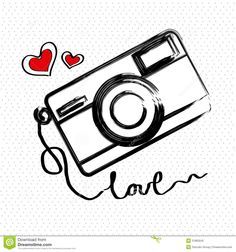 اكتب كل كسر أو عدد كسري فيما يأتي على صورة كسر عشري :
تحقق من فهمك
,
٧
٥
,
٧
٥
٤
٠
٣
-
٢٨
٠
٢
-
٢٠
٠٠
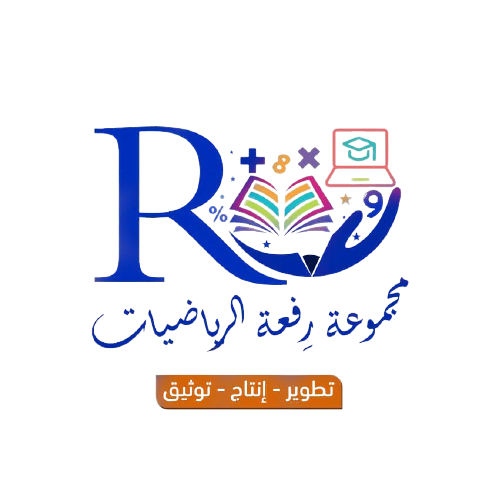 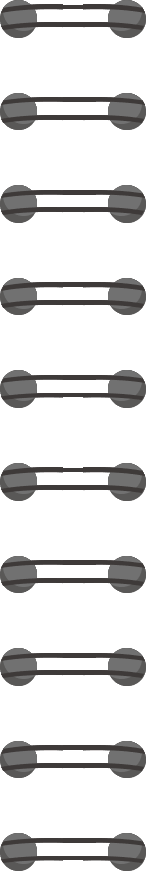 =
٣
٥
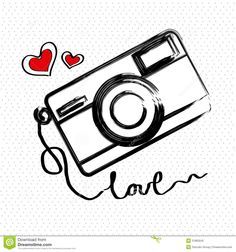 اكتب كل كسر أو عدد كسري فيما يأتي على صورة كسر عشري :
تحقق من فهمك
,
٦
,
٦
-
-
٥
٠
٣
-
٣٠
٠٠
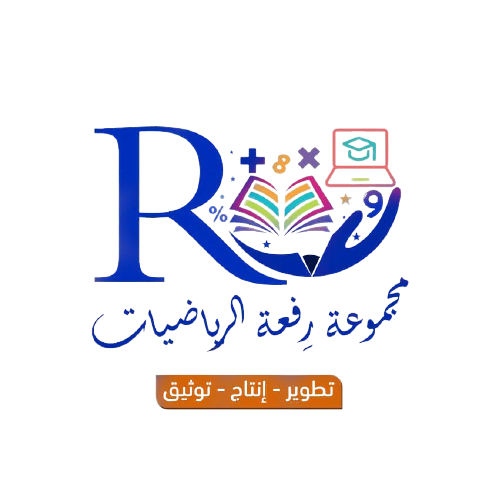 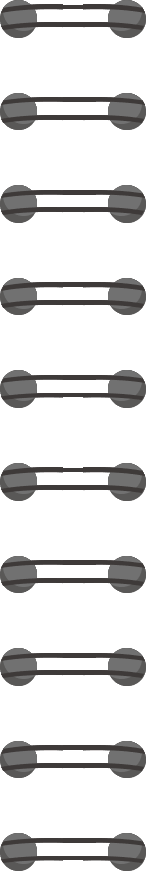 =
١٣
٢٥
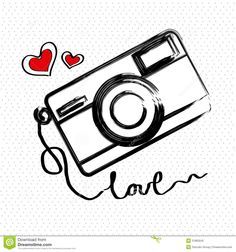 اكتب كل كسر أو عدد كسري فيما يأتي على صورة كسر عشري :
تحقق من فهمك
,
٥
٢
,
٤
٤
٥٢
٢٥
٠
١٣
-
١٢٥
٠
٥
-
٥٠
٠٠
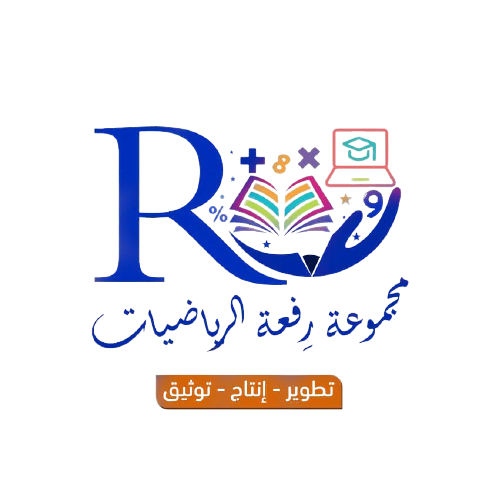 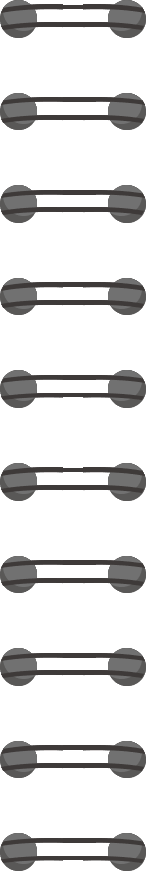 =
٤
كتابة الكسر الاعتيادي على صورة كسر عشري
٥
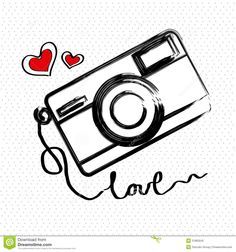 اكتب كل كسر أو عدد كسري فيما يأتي على صورة كسر عشري :
تأكد
,
٨
,
٨
٥
٠
٤
-
٤٠
٠٠
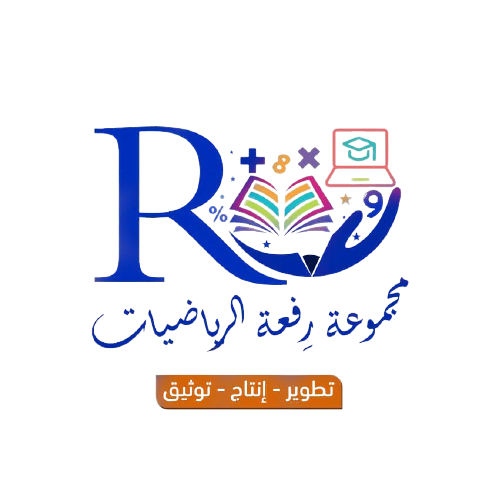 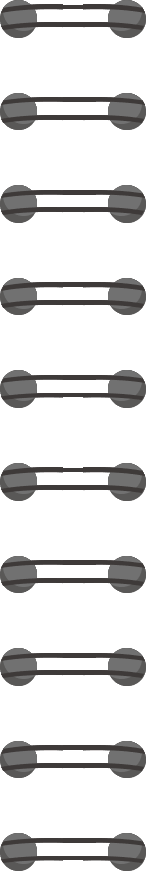 =
٩
١٦
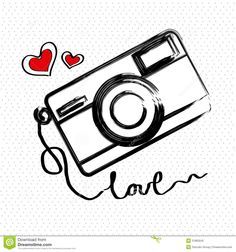 اكتب كل كسر أو عدد كسري فيما يأتي على صورة كسر عشري :
,
تأكد
٦
٥
٢
٥
,
٦
٥
٢
٥
١٦
٠
٩
-
٨٠
٠
٠
١
-
٩٦
٠
٤
-
٣٢
٠
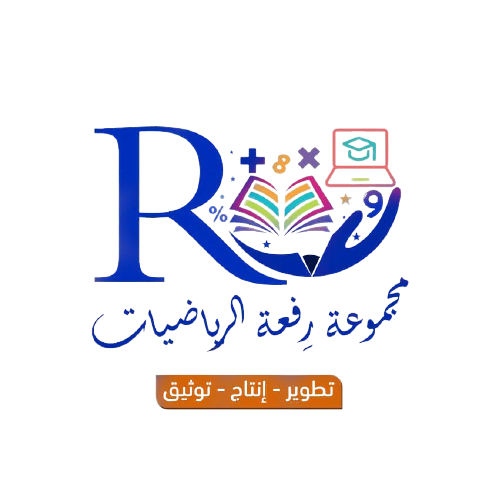 ٨
-
٨٠
٠٠
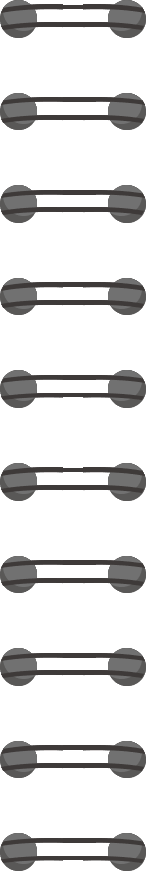 =
٢٩
٤٠
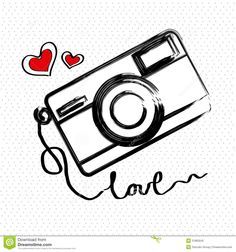 اكتب كل كسر أو عدد كسري فيما يأتي على صورة كسر عشري :
تأكد
,
٧
٢
٥
,
-
١
-
٧٢٥
١
٠
٢٩
٤٠
-
٢٨٠
١٠
٠
-
٨٠
٢٠
٠
-
٢٠٠
٠٠
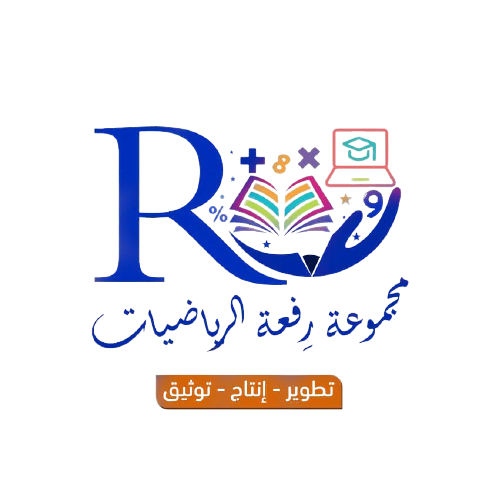 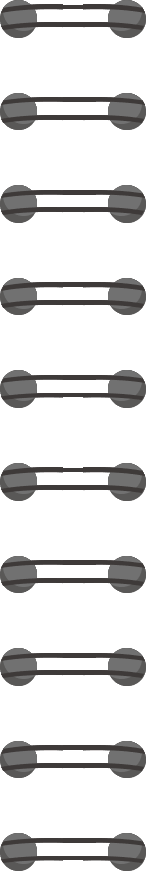 =
٧
كتابة الكسر العشري الدوري
١٢
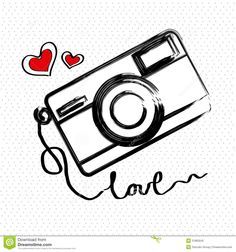 اكتب كل كسر أو عدد كسري فيما يأتي على صورة كسر عشري :
,
٨
٥
٣
٣
٣
,
,
٨
٣
٥
=
٨
٣
٥
٣
٣
تحقق من فهمك
٧
٠
١٢
-
٦٠
٠
١٠
-
٩٦
٤
٠
-
٣٦
٠
٤
٣٦
-
٤
٠
-
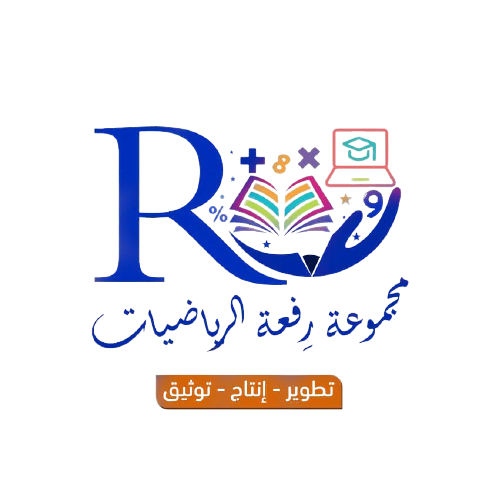 ٣٦
٤
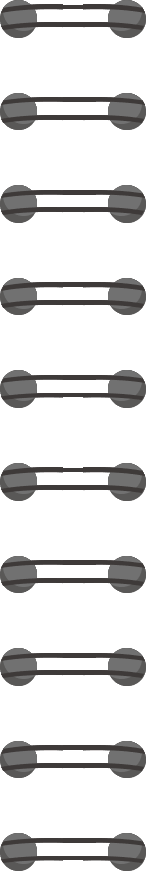 =
٢
كتابة الكسر العشري الدوري
٩
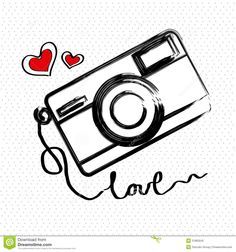 اكتب كل كسر أو عدد كسري فيما يأتي على صورة كسر عشري :
,
تحقق من فهمك
٢
٢
٢
,
,
-
٢
-
-
٢
٢
٢
=
٢
٠
٩
-
١٨
٠
٢
-
١٨
٢
٠
-
١٨
٠
٢
١٨
-
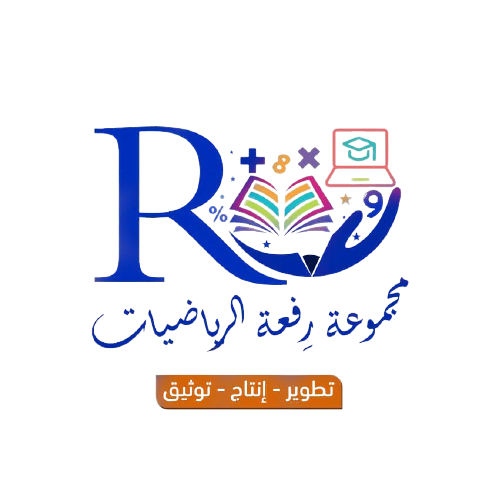 ٢
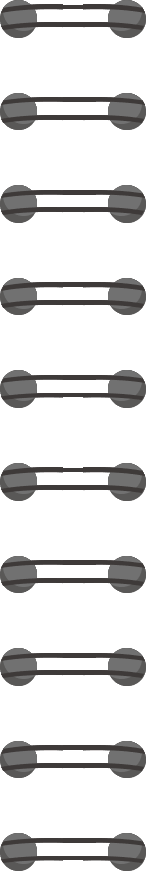 ٣=
١
كتابة الكسر العشري الدوري
١١
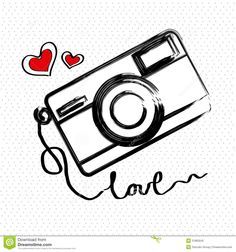 اكتب كل كسر أو عدد كسري فيما يأتي على صورة كسر عشري :
,
٠
٠
٩
٠
٩
٩
,
تحقق من فهمك
,
٣
٠
٩
٠
٠
٩
٣
=
٠
٩
٩
١١
٠
٠
١
-
٩٩
٠
٠
١
-
٩٩
١
٠
٠
-
٩٩
١
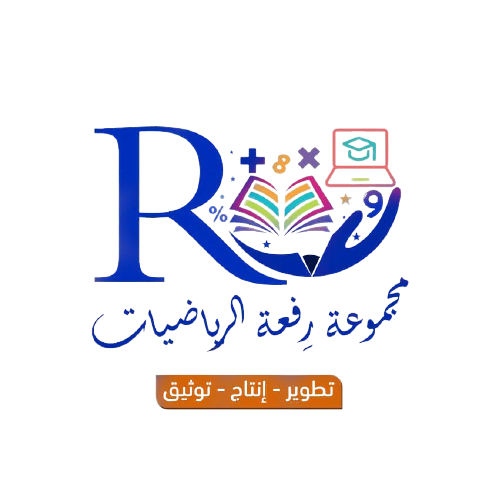 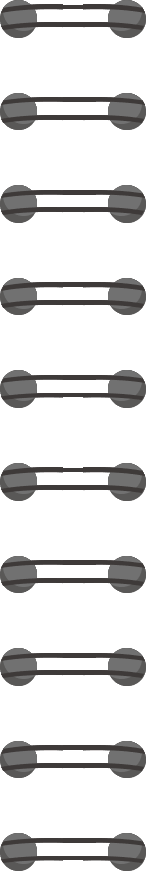 =
=
٦
١
٣٦
٦
فاز السائق حمد في ٦ سباقات من ٣٦ سباقا شارك فيها .جد الكسر العشري الدال على نسبة السباقات التي 
فاز فيها حمد مقربا الجواب إلى أقرب جزء من ألف .
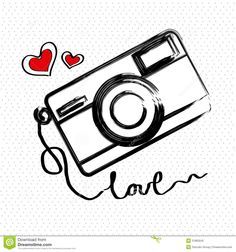 ,
,
تحقق من فهمك
٦
١
٦
٦
,
=
٦
١
٦
٦
٦
١
٦
٠
١
-
٦
٠
٤
-
٣٦
٠
٤
-
٣٦
٠
٤
٣٦
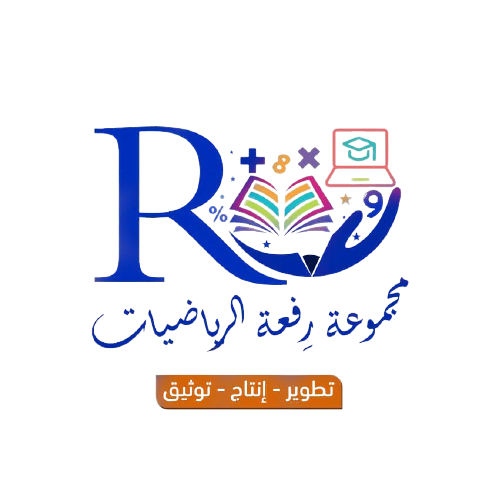 -
٤٠
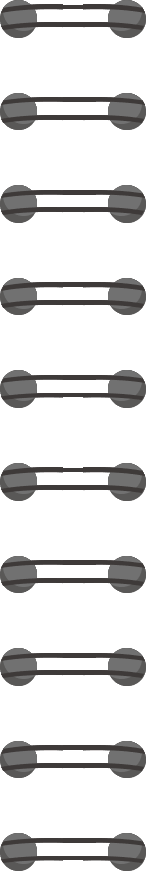 =
١٥
٢٦
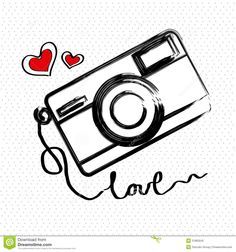 ضمن تصفيات دوري سعودي لكرة القدم ،لعب فريق(أ) ٢٦ مبارة فاز في ١٥ مبارة منها .أوجد 
متوسط عدد المباريات التي فاز بها الفريق (أ) إلى اقرب جزء من الف
,
٧
٥
٦
٩
تأكد
,
٧
٥
٦
٩
٢٦
١٥
٠
-
١٣٠
٠
٠
٢
-
١٨٢
٠
١٨
-
١٥٦
٠
٢٤
-
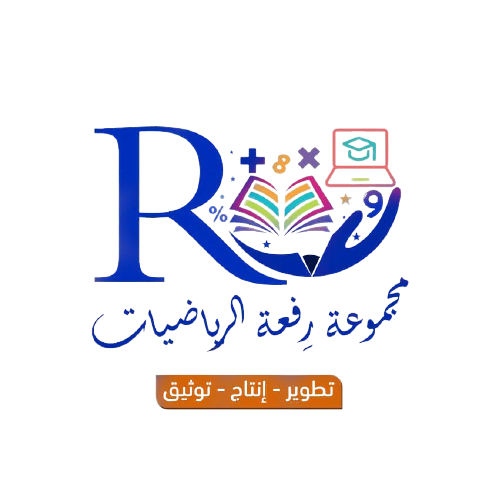 ٢٣٤
٦
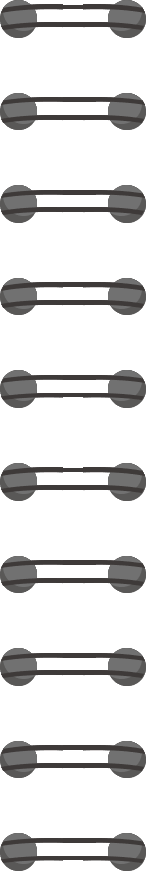 =
١
٨
اكتب كل كسر أو عدد كسري فيما يأتي على صورة كسر عشري :
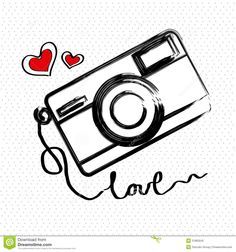 تدرب
,
١
٢
٥
,
١٢٥
٢
٢
٠
١
٨
-
٨
٠
٢
-
١٦
٤
٠
-
٤٠
٠٠
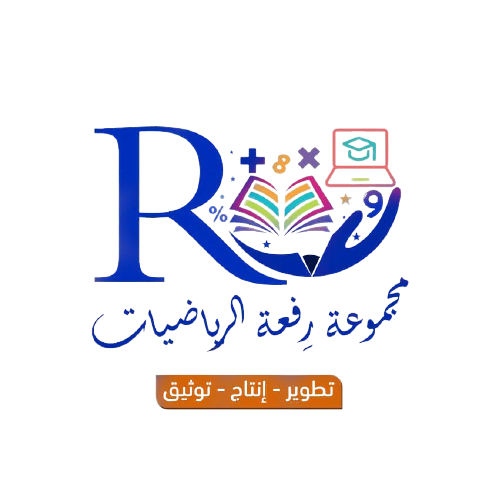 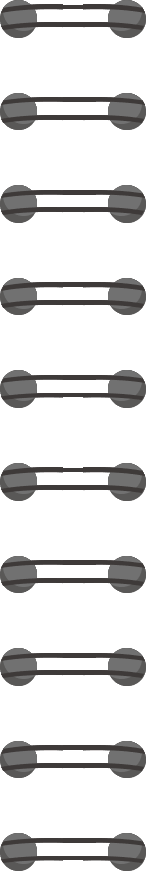 =
٧
١٦
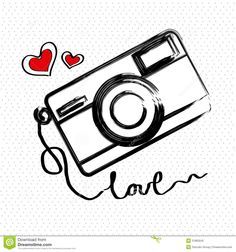 اكتب كل كسر أو عدد كسري فيما يأتي على صورة كسر عشري :
,
تدرب
٣
٤
٧
٥
,
-
-
٣
٤
٧
٥
١٦
٠
٧
-
٦٤
٠
٦
-
٤٨
٠
١٢
-
١١٢
٠
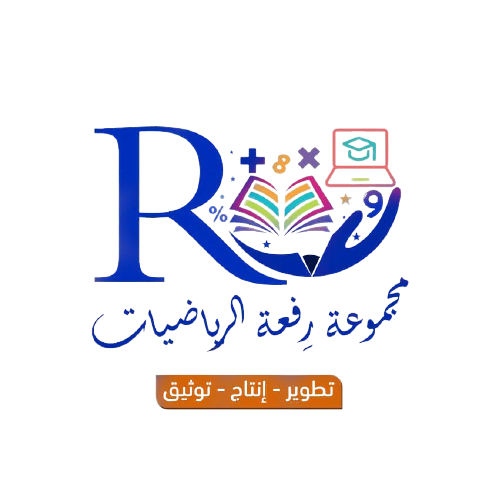 ٨
-
٨٠
٠٠
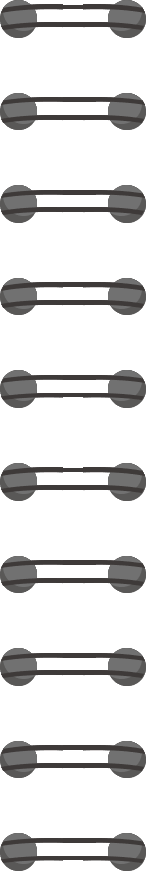 =
٦
١١
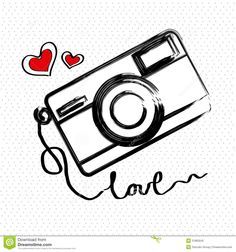 اكتب كل كسر أو عدد كسري فيما يأتي على صورة كسر عشري :
,
تدرب
٤
٥
٥
٤
,
,
=
٤
٥
٤
٥
٥
٤
١١
٠
٦
-
٥٥
٠
٥
-
٤٤
٠
٦
-
٥٥
٠
٥
٤٤
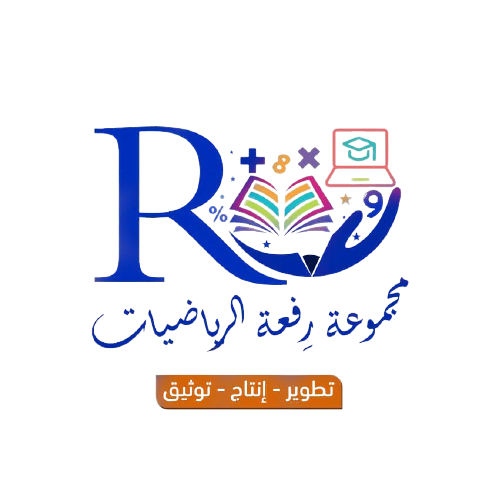 -
٦٠
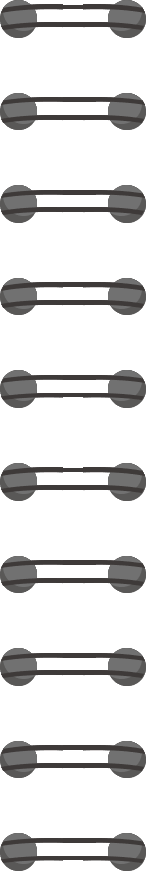 ــ
=
ــ
١٤
٧
٧٥
٣
٢٧
٣
٤
كتابة الكسور العشرية على صورة كسور اعتيادية
١٠٠
٥٠
١٠٠
٤
٩٩
١١
٩
ـــ
ــــ
- ١.٤ =
٠.٢٧ =
٨
٨
١
ــ
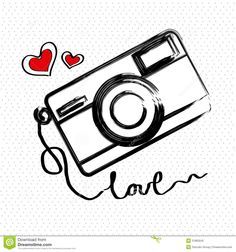 اكتب كل كسر عشري فيما يلي على صورة كسر اعتيادي أو عدد كسري بأبسط صورة :
تحقق من فهمك
ــ ٠.١٤
ط)
=
٨.٧٥
=
=
ي)
=
ل)
ك)
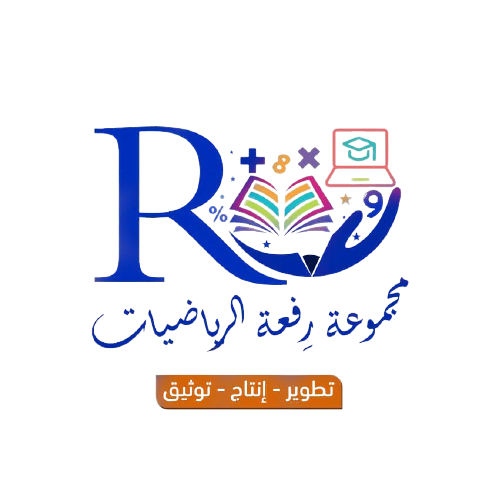 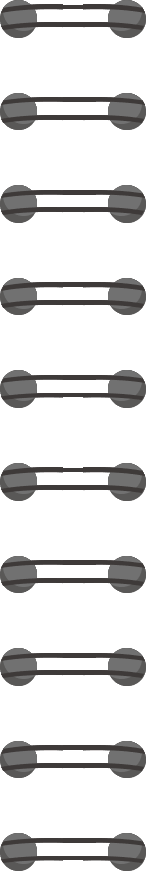 ــ
٦
٣
٥٥
١١
٣٢
٨
١٥
٣
كتابة الكسور العشرية على صورة كسور اعتيادية
١٠
٥
١٠٠
٢٠
٩٩
٩
١٠٠
٢٠
ـــ
ــــ
- ٣.٨ =
٠.٣٢ =
١
١
٣
١
١
ــ
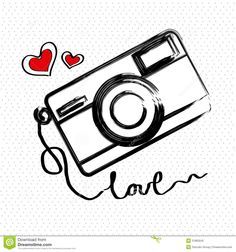 اكتب كل كسر عشري فيما يلي على صورة كسر اعتيادي أو عدد كسري بأبسط صورة :
تأكد
ــ
ــ
٠.٦
=
٨)
١.٥٥
=
=
١٠)
=
ــ
١١)
٩)
١.١٥
=
١٢)
=
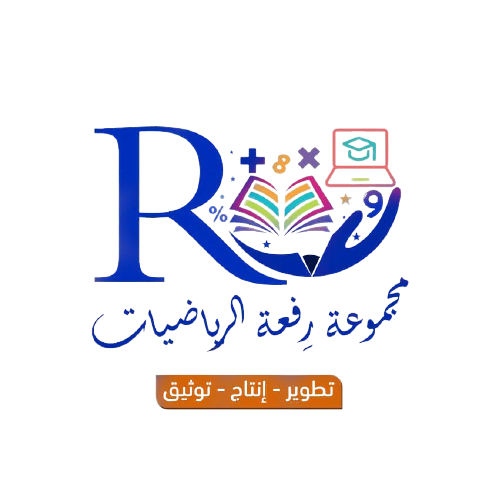 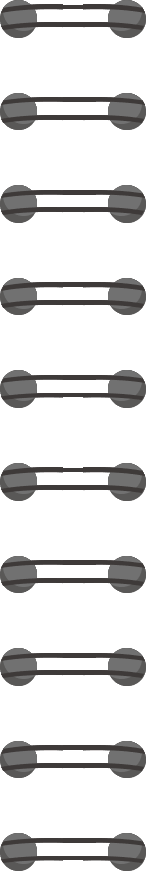 ــ
=
ــ
٤
٢
٥٥
١١
٤٥
٥
٩
كتابة الكسور العشرية على صورة كسور اعتيادية
١٠
٥
١٠٠
٢٠
٩٩
١١
٩٩
ـــ
ــــ
- ١.٠٩ =
٠.٤٥ =
٥
٨
١
ــ
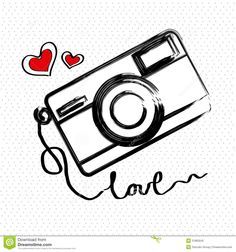 اكتب كل كسر عشري فيما يلي على صورة كسر اعتيادي أو عدد كسري بأبسط صورة :
تدرب
ــ ٠.٤
٢٦)
=
٥.٥٥
=
=
٢٨)
=
ــ
ــ
ــ
٣٢)
٣١)
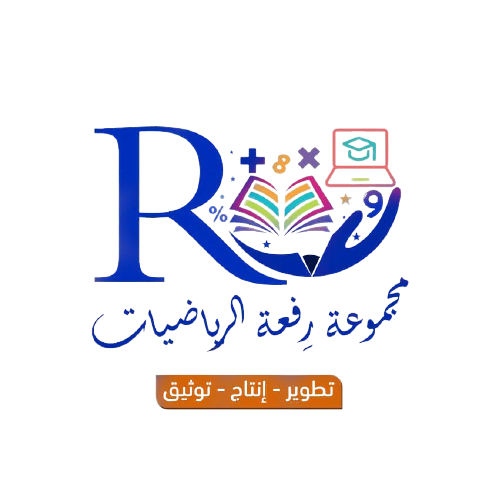 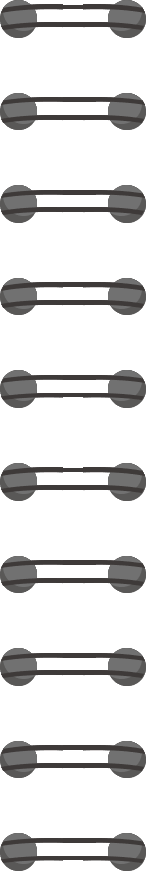 ٨
٤
٢
٢
٣٥
٧
١٠٠
١٠
٢٥
٥
١٠٠٠
٢٠٠
٢
٢
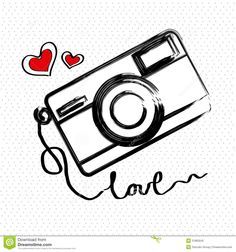 تدرب
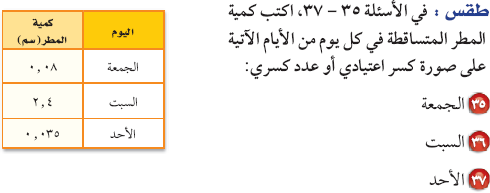 =
=
=
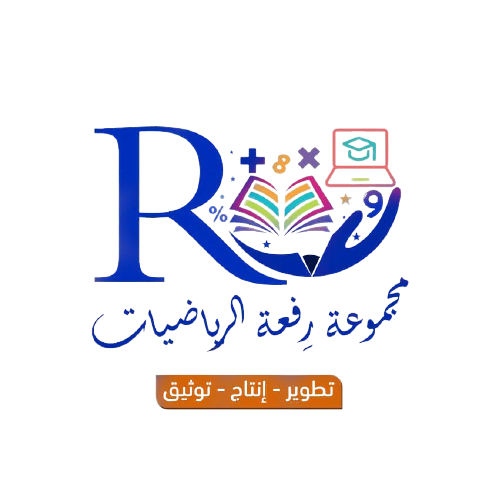 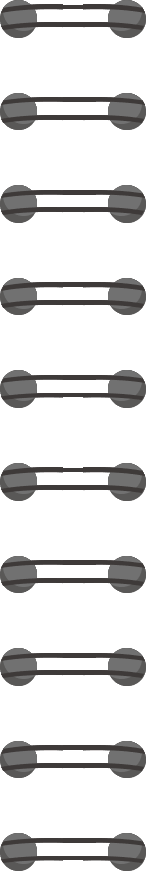 ١
١
١
٥
١٥
١٦
٣
١٢
استعمل الجدول المجاور لطلاب إحدى المدارس :
 
اكتب الكسر العشري الذي يمثل عدد الطلاب 
الذين ليس لهم أشقاء 

اكتب الكسر العشري الذي يمثل عدد الطلاب
 الذين لهم ثلاثة أشقاء

اكتب الكسر العشري الذي يمثل عدد الطلاب
 الذين لديهم شقيق واحد لأقرب جزء من ألف


اكتب الكسر العشري الذي يمثل عدد الطلاب 
الذين لديهم شقيقان لأقرب جزء من ألف
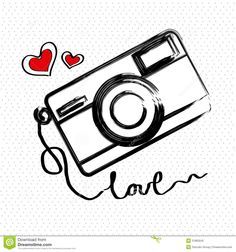 تدرب
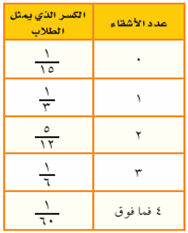 ٠.٠٦٧
... ٠.٠٦٦٦٦ =
=
٠.١٦٧
... ٠.١٦٦٦٦ =
=
٠.٣٣٣
... ٠.٣٣٣٣٣ =
=
٠.٤١٧
... ٠.٤١٦٦ =
=
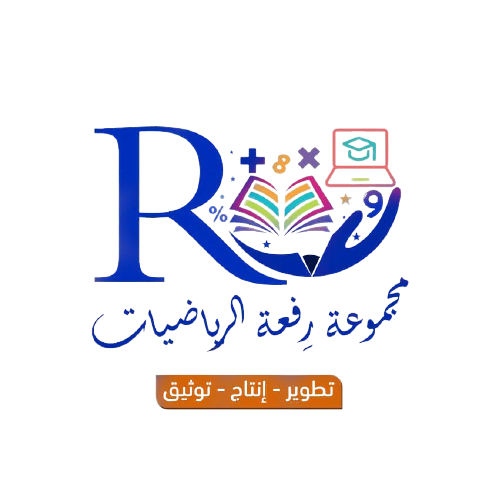 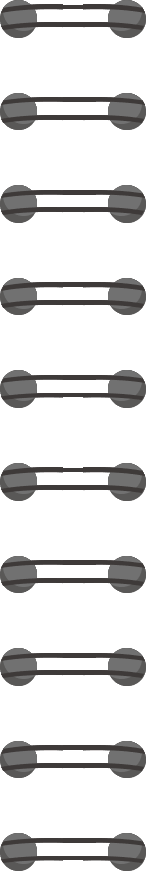 ٨
٦
١٠
١٠
٢
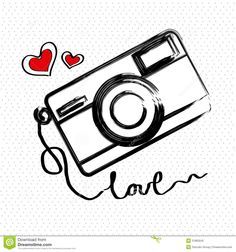 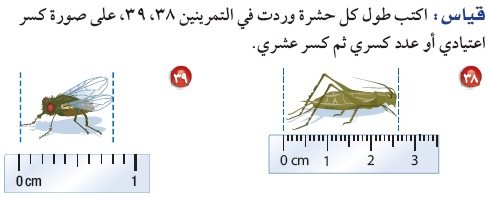 تدرب
٢.٦
=
٠.٨
=
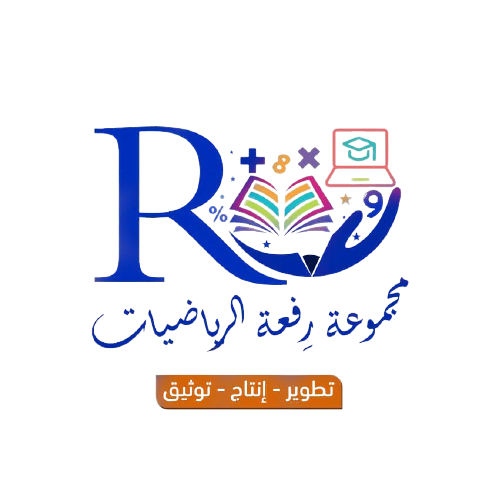 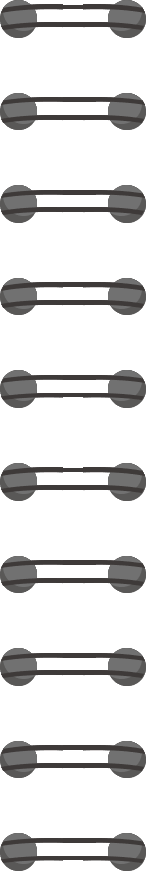 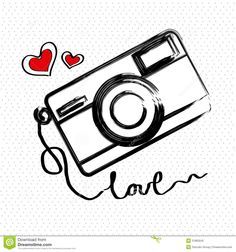 مهارات تفكير عليا
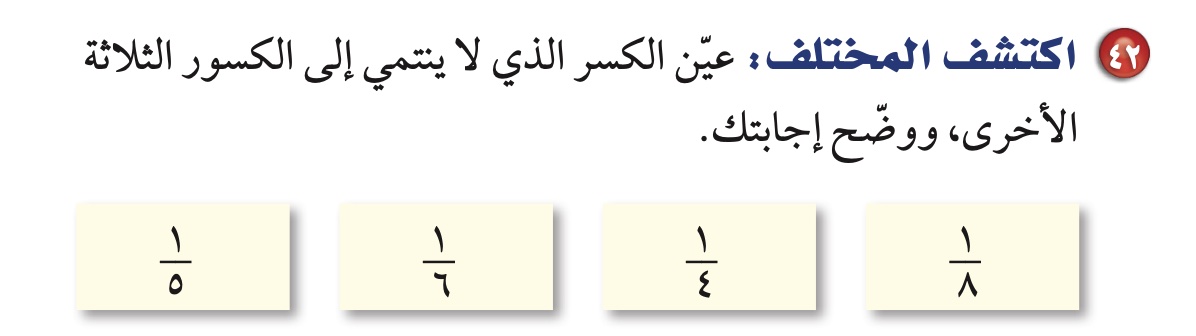 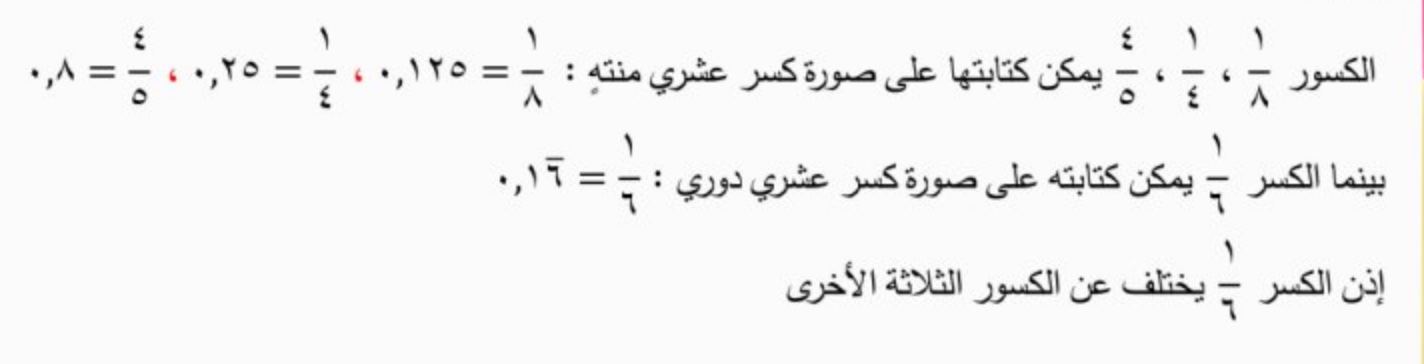 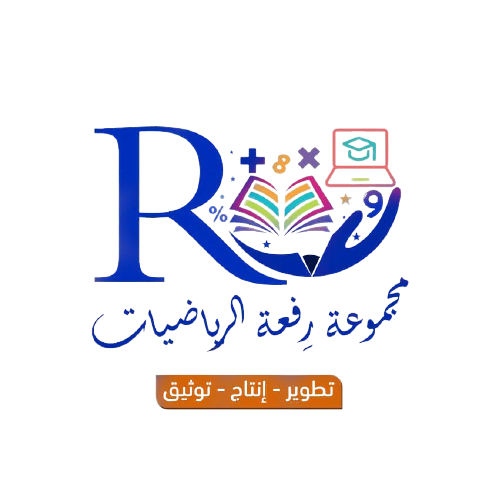 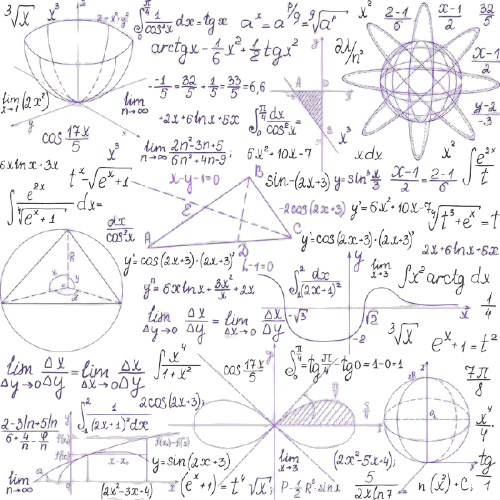 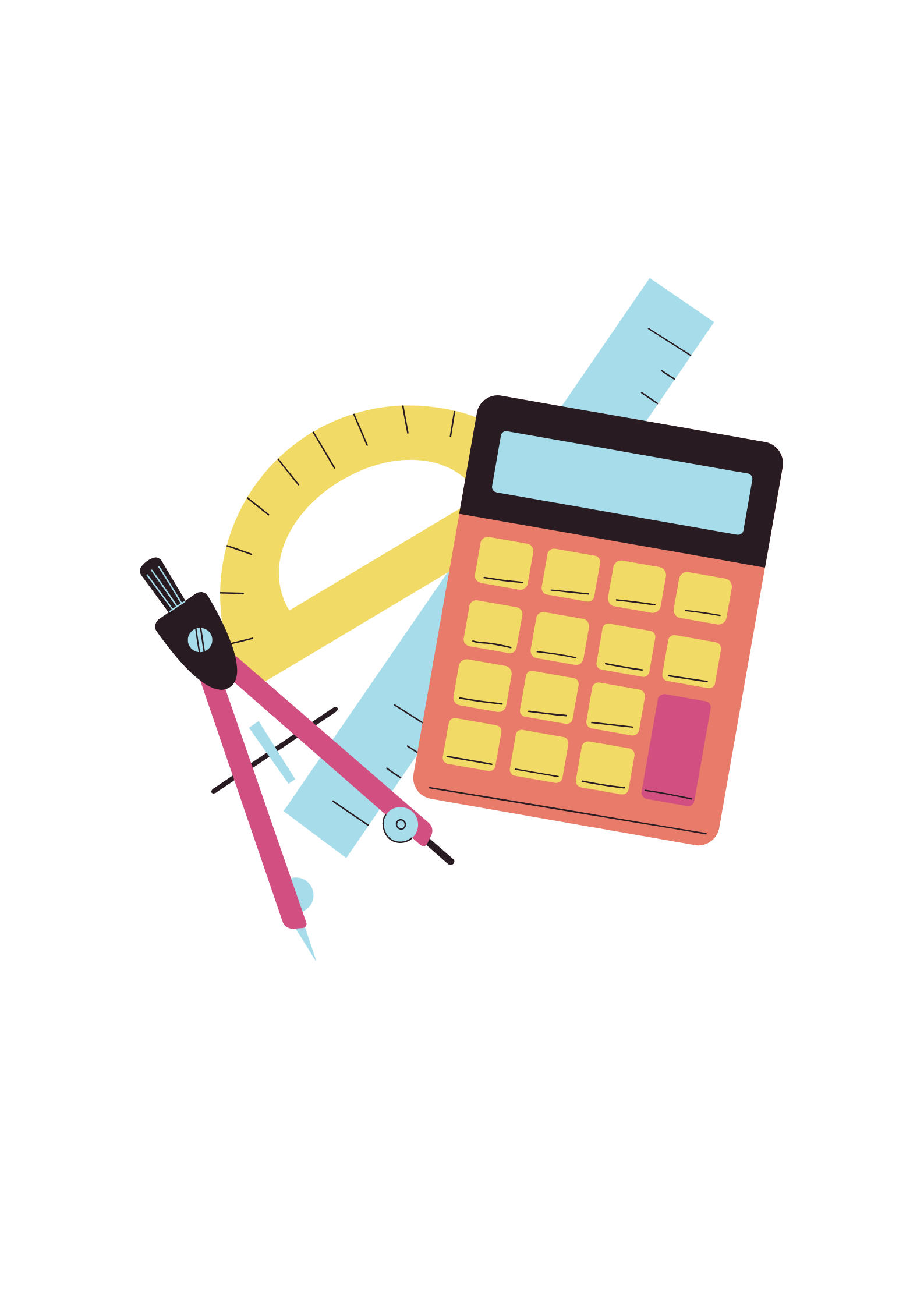 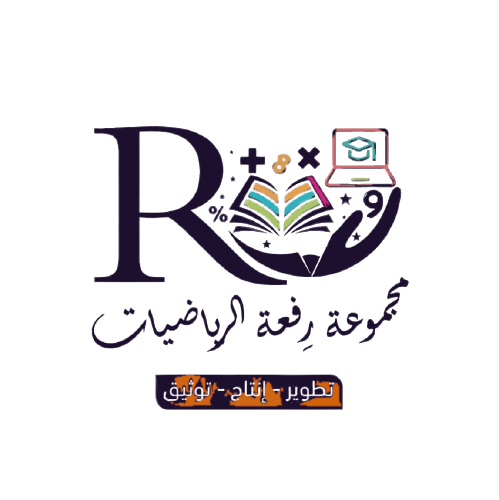